Joint oral presentation on 21 February 2023 to
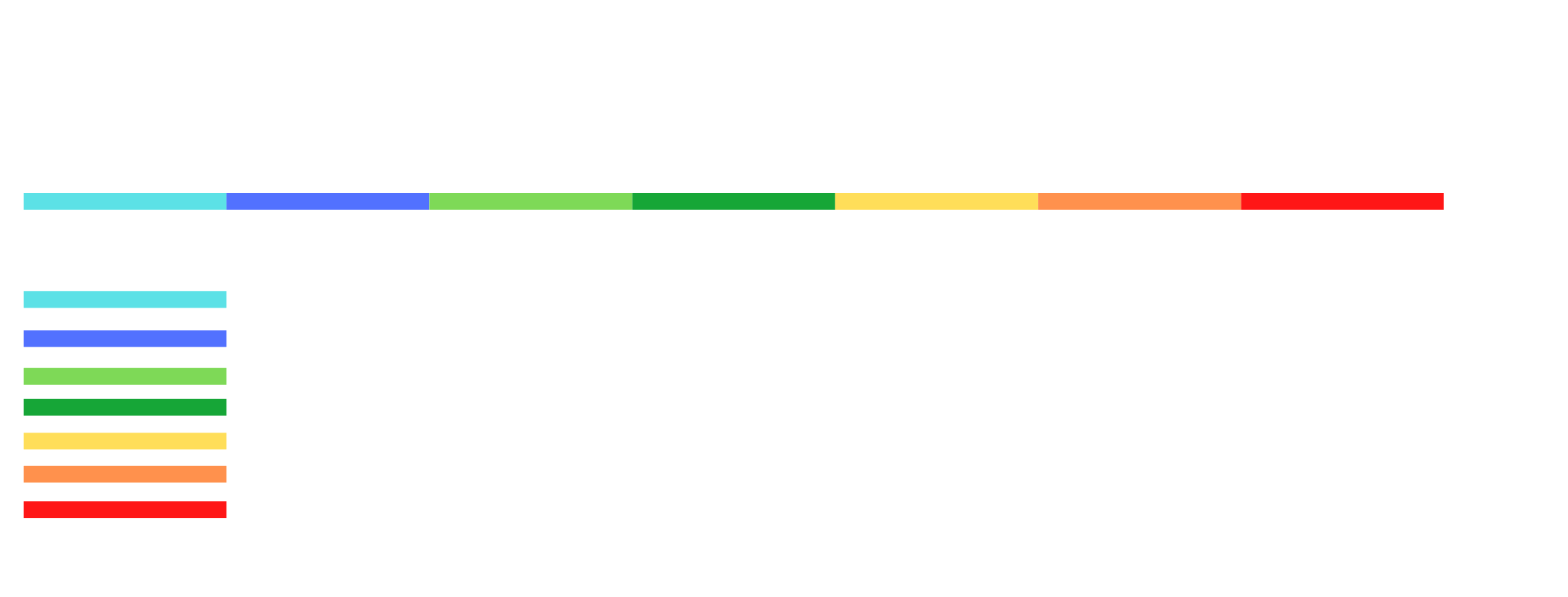 The Select Committee on Trade, Industry, Economic Development, Small Business Development, Tourism, Employment and Labour
Copyright Amendment Bill 
& Performers’ Protection Amendment Bill
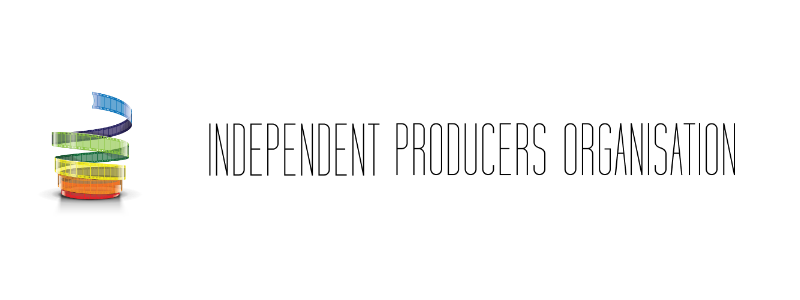 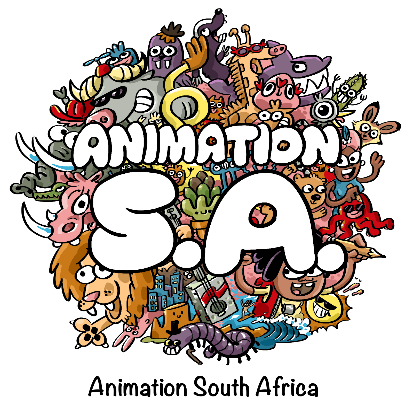 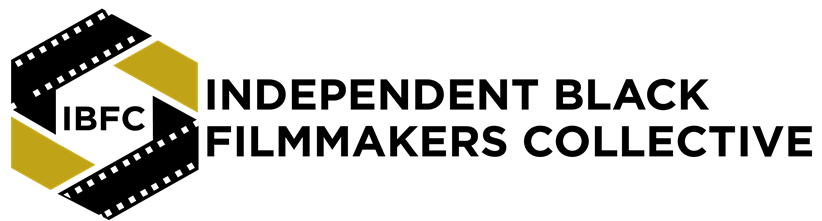 The IPO, ASA and IBFC thank you for this opportunity to engage
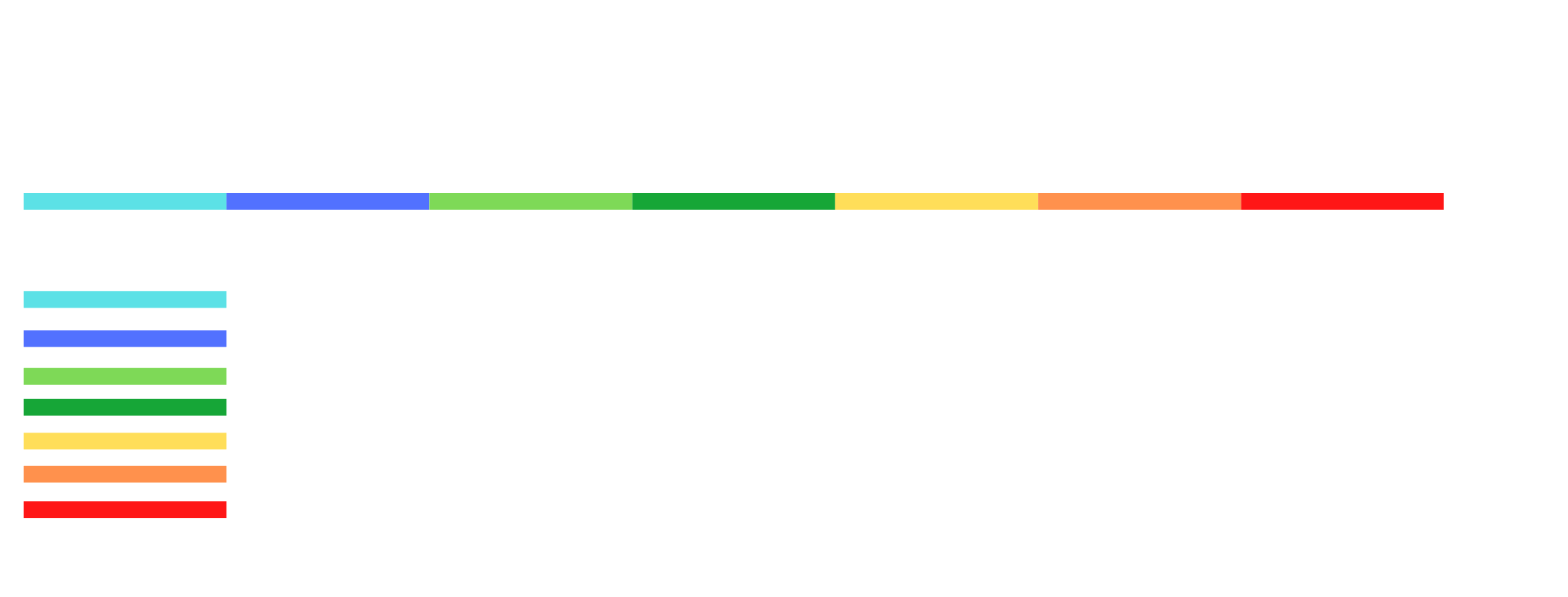 About the IPO:

The Independent Producers Organisation (IPO) is a national organisation which represents, protects and promotes interests and needs of independent South African film, television and new media producers. 

It strives towards creating an empowered, transformed and representative industry, by partnering with key stakeholders towards the advancement of a sustainable and enabling environment for producers and, recognizing their role and responsibilities as the engine drivers of work throughout the industry value chain, to creating opportunities for the full value chain of workers across and suppliers to the sector. 

The IPO aims to maximize the industry's potential to contribute to the country's economy, and to preserve and promote South Africa's national identity and stories. 

It currently represents over 70% of working producers in South Africa. The majority of its individual members are Black and the majority of it company members are Level 1 or 2 BEE Compliant
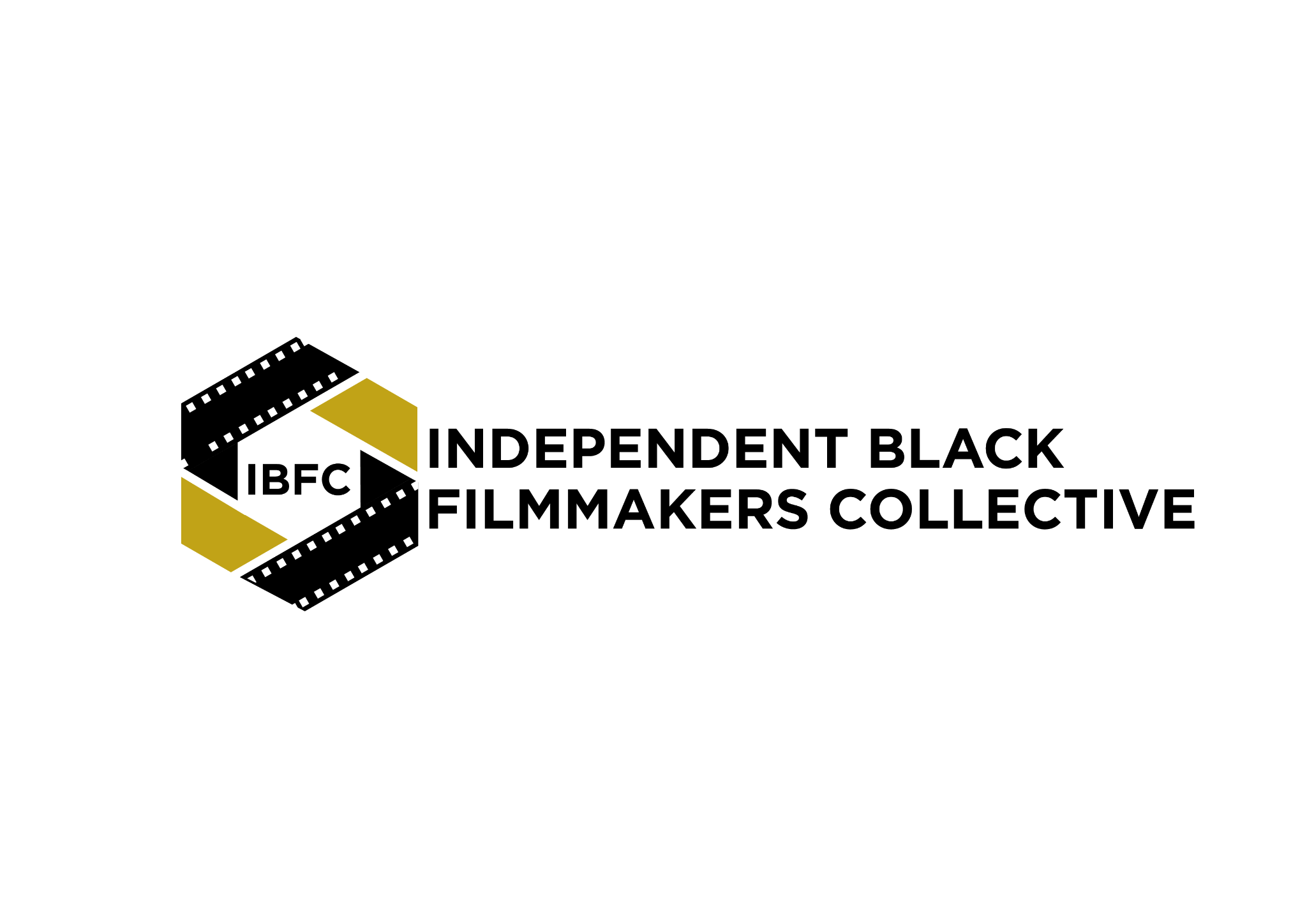 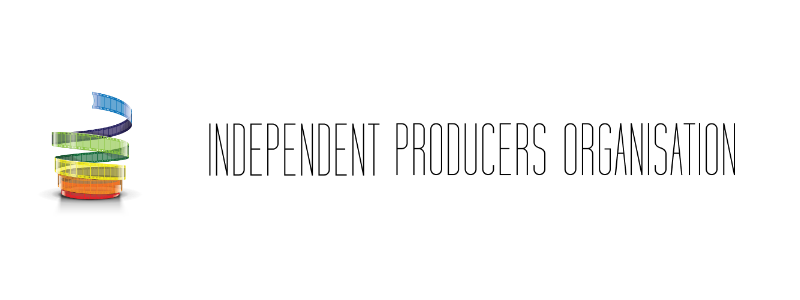 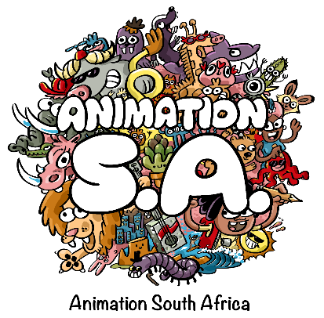 The IPO, ASA and IBFC thank you for this opportunity to engage
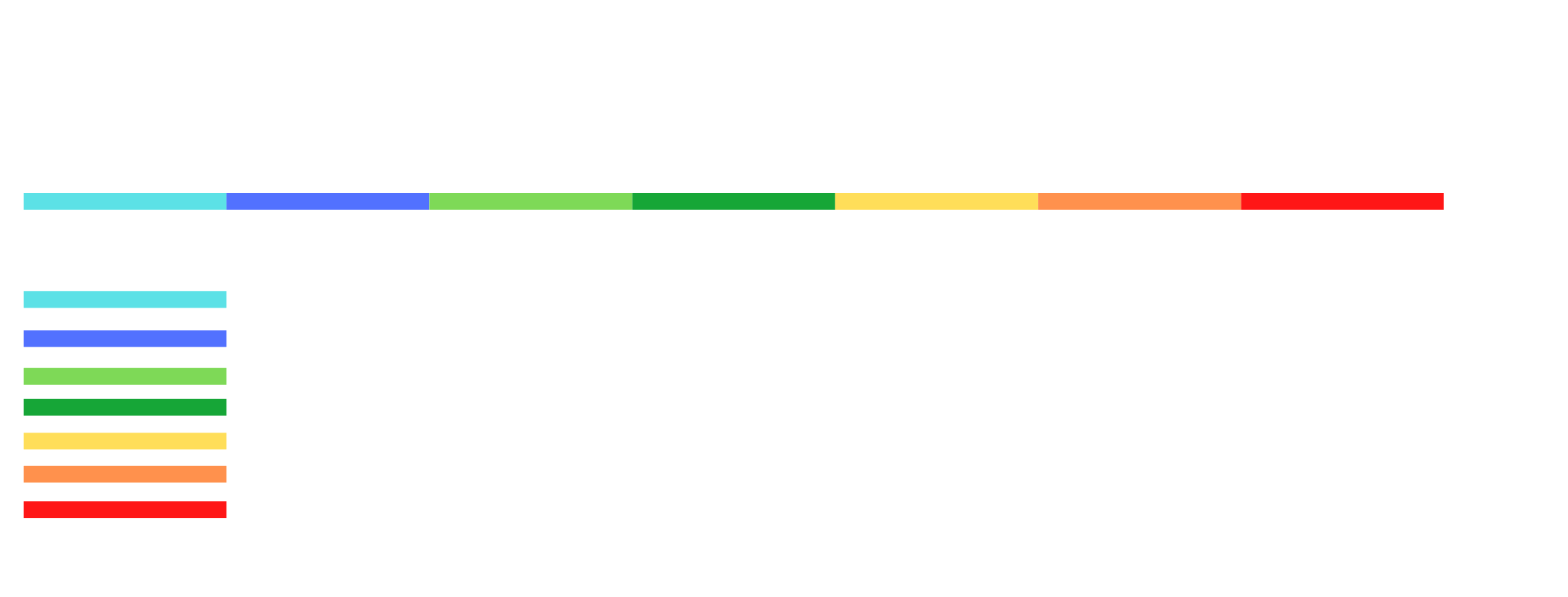 About ASA:

Animation South Africa is an industry association representing the interests of animation and VFX professionals, which includes performers (motion capture artists and voice-over talents)

Our vision is to create the conditions necessary to foster a globally competitive, sustainable, and inclusive growth for the animation and VFX industry in South Africa. All of our efforts are aimed at growing and supporting our industry
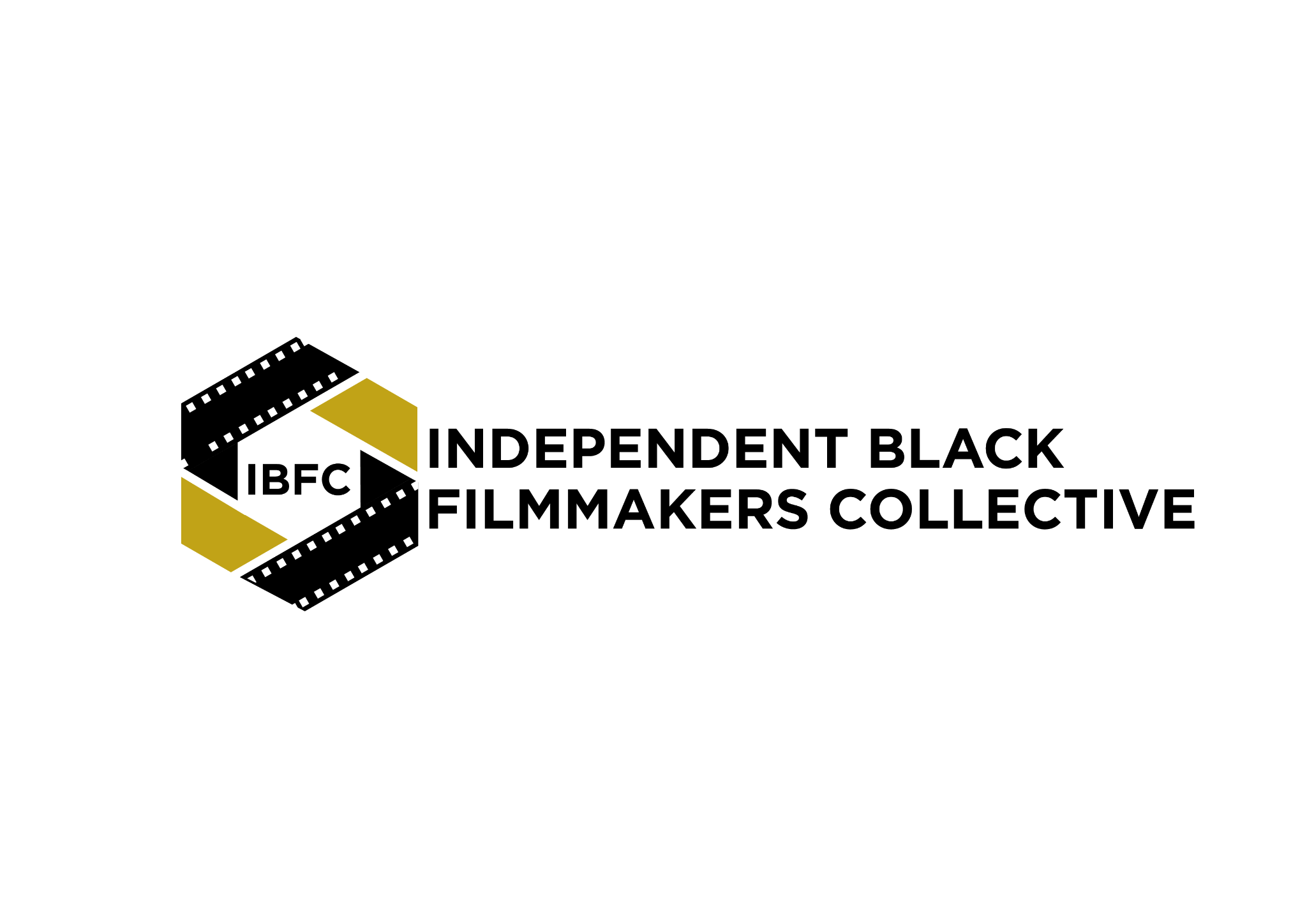 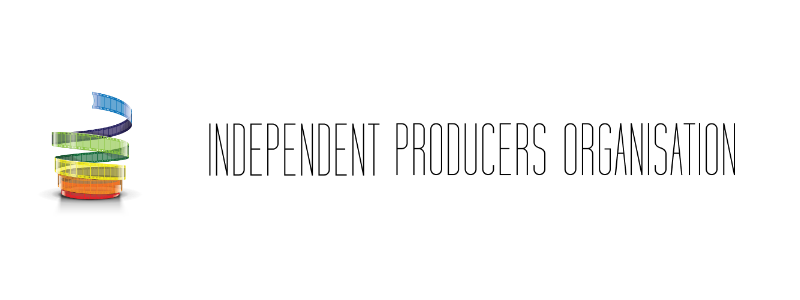 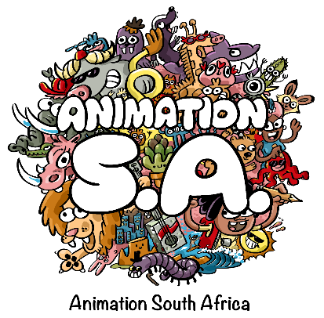 The IPO, ASA and IBFC thank you for this opportunity to engage
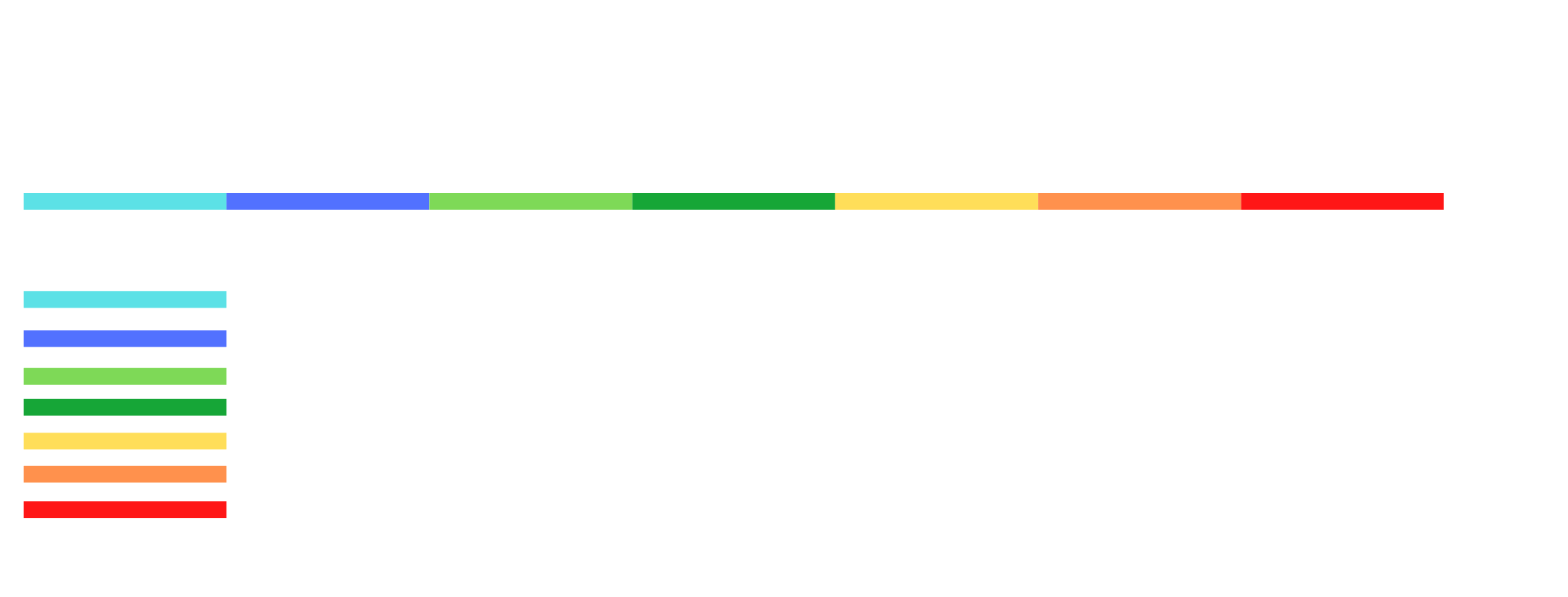 About The IBFC:

The Independent Black Filmmakers Collective (IBFC) is a membership-based, non-profit entity supporting collaborative business-to-business networking, advocacy and empowerment of black filmmakers and content producers.  The IBFC’s membership is comprised of wholly black-owned South African film and television production companies, independent filmmakers and content creators, and producers, marketers, exhibitors, distributors, media and entertainment facility owners, and entrepreneurs.
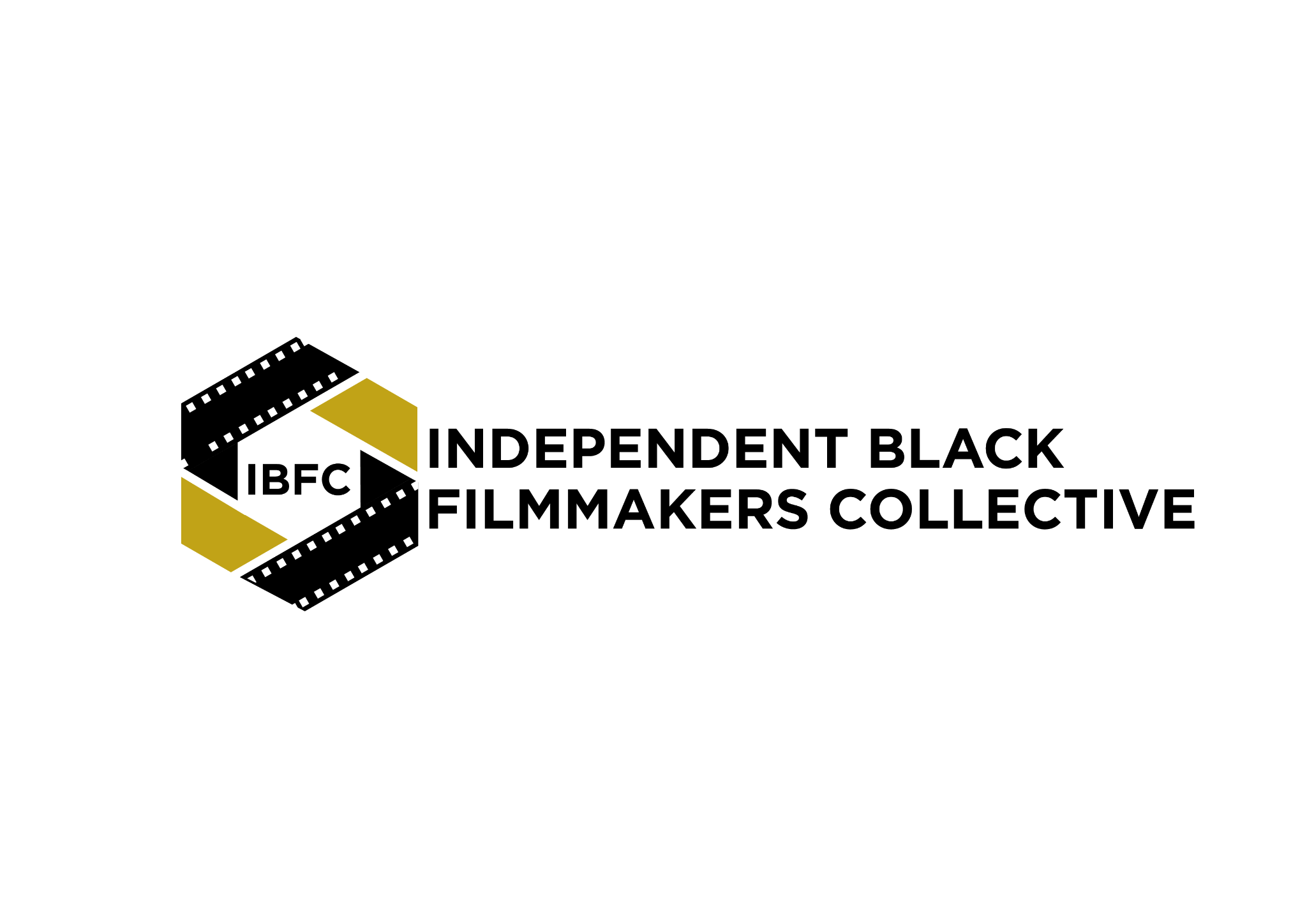 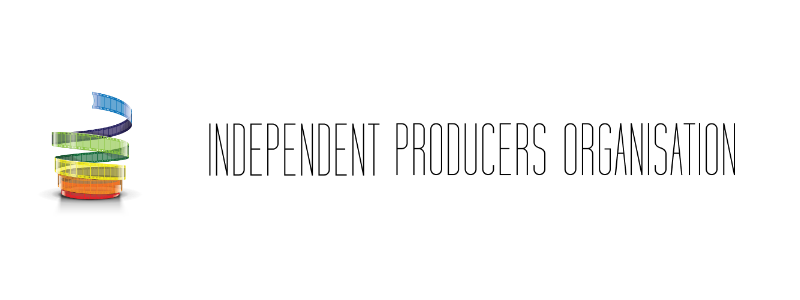 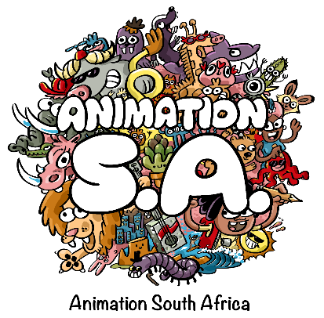 Our role in the AV sector
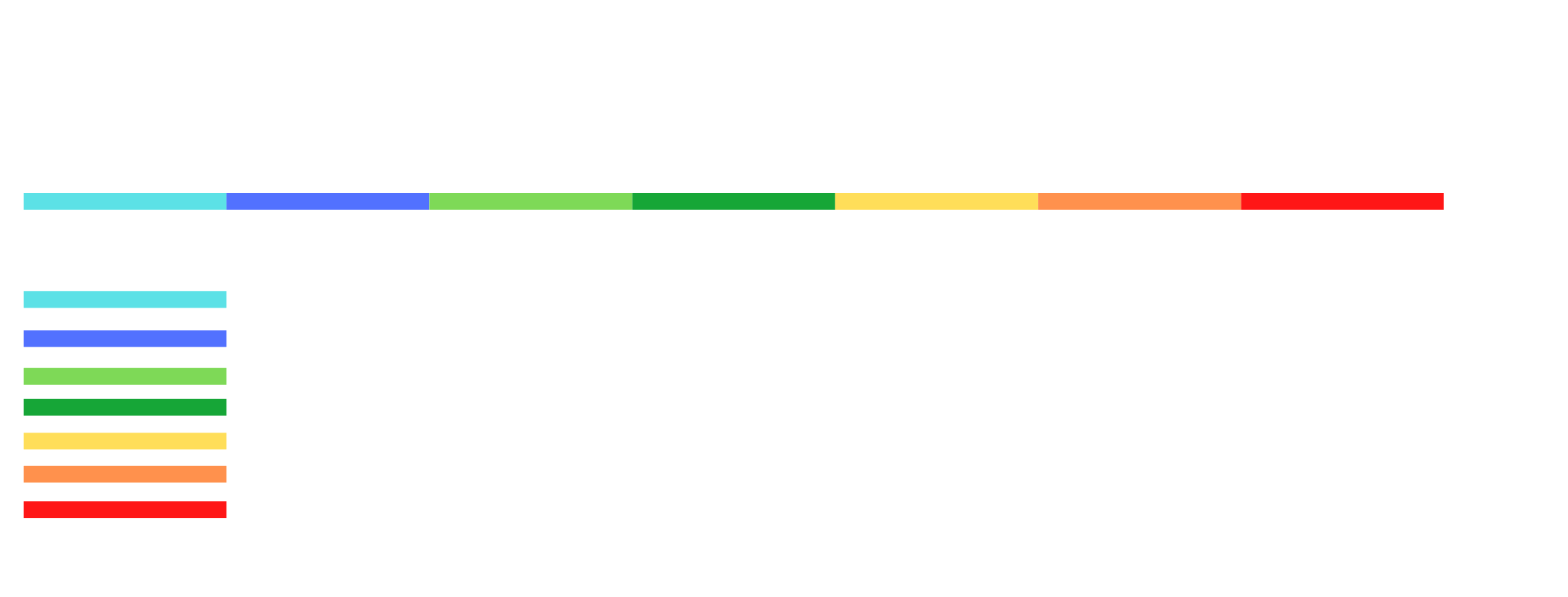 Jointly, the IPO, IBFC and ASA represent almost all those companies and individuals responsible for ALL WORK GENERATED IN THE SOUTH AFRICAN AUDIOVISUAL SECTOR:
creating work opportunities for writers, actors, crew – from highly skilled to unskilled new industry entrants, publicists, location scouts, stunts people, caterers, drivers, seamstresses, construction workers, artisans, editors, special effects, animators, musicians, animal handlers, voice-over artists, distributors…
creating income-generating opportunities for all suppliers to and downstream beneficiaries of  the industry – airlines, studios, logistics, equipment and props hiring, costumiers, transport, hospitality/accommodation, armourers, location scouts, location hire, insurance, florists, health & safety companies, tour operators, restaurants … and all the people they employ 
attracting billions in Foreign Direct Investment
and taxes paid throughout the direct, indirect and induced value chain

NB: 67% of below-the-line production spend flows to other sectors, rapidly spreading funds throughout the wider economy during the short shooting period of the production
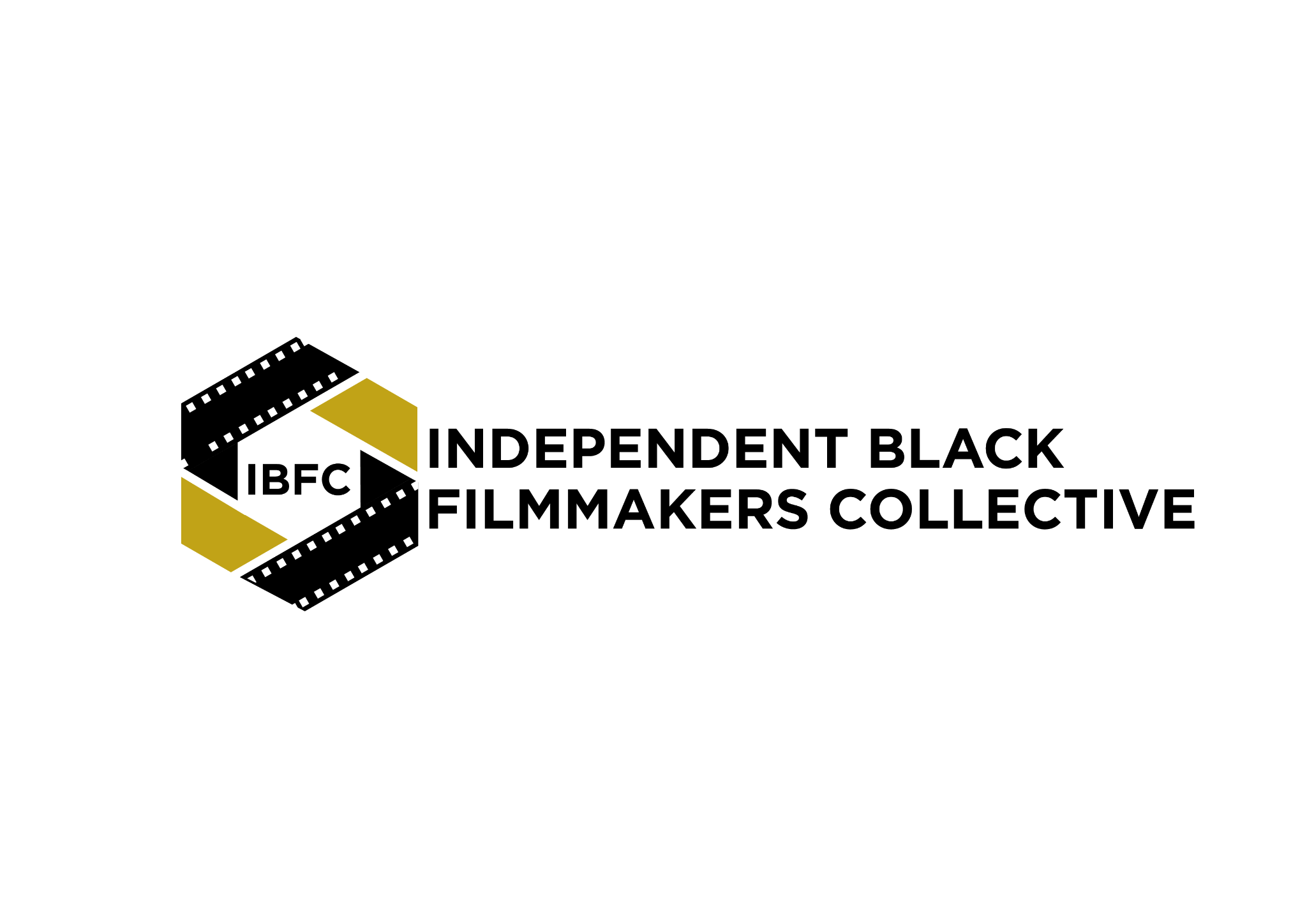 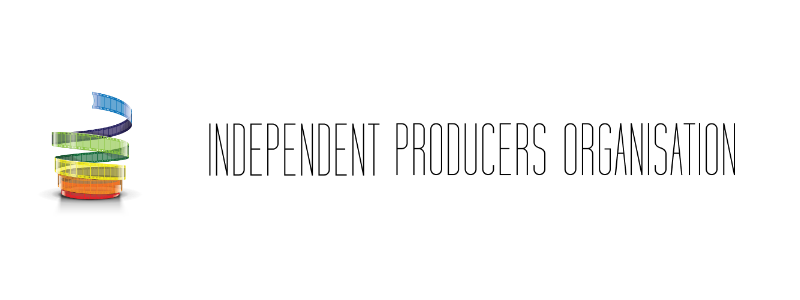 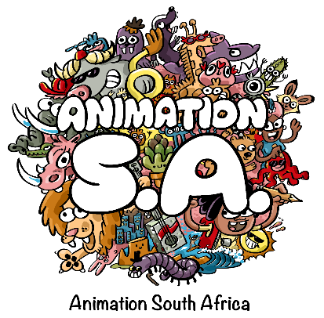 Benefits for the Wider Economy
• On average, 67% of below-the-line production costs are spent in business sectors outside of the film and TV production industry
Film and TV production investment positively impacts other areas of the economy
Proportion of Production Spend in Other Business Sectors by Project Type (%)
6
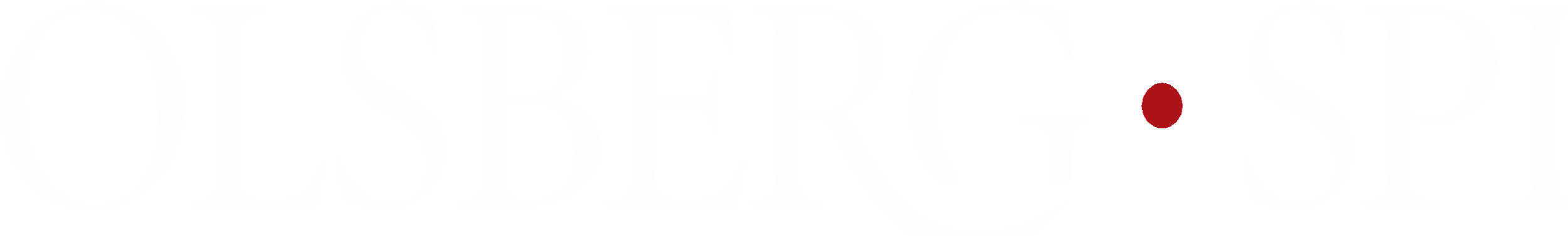 The Speed of Impact
• Analysis of several actual film and television budgets show how quickly the economic impact of film and TV production is delivered
• For example, a major $220 million budget film shows that an average of $10 million per week was spent during the 16-week shoot.
Film and TV productions inject huge amounts of capital very rapidly
Major Film Weekly Cashflow ($220 Million Budget)
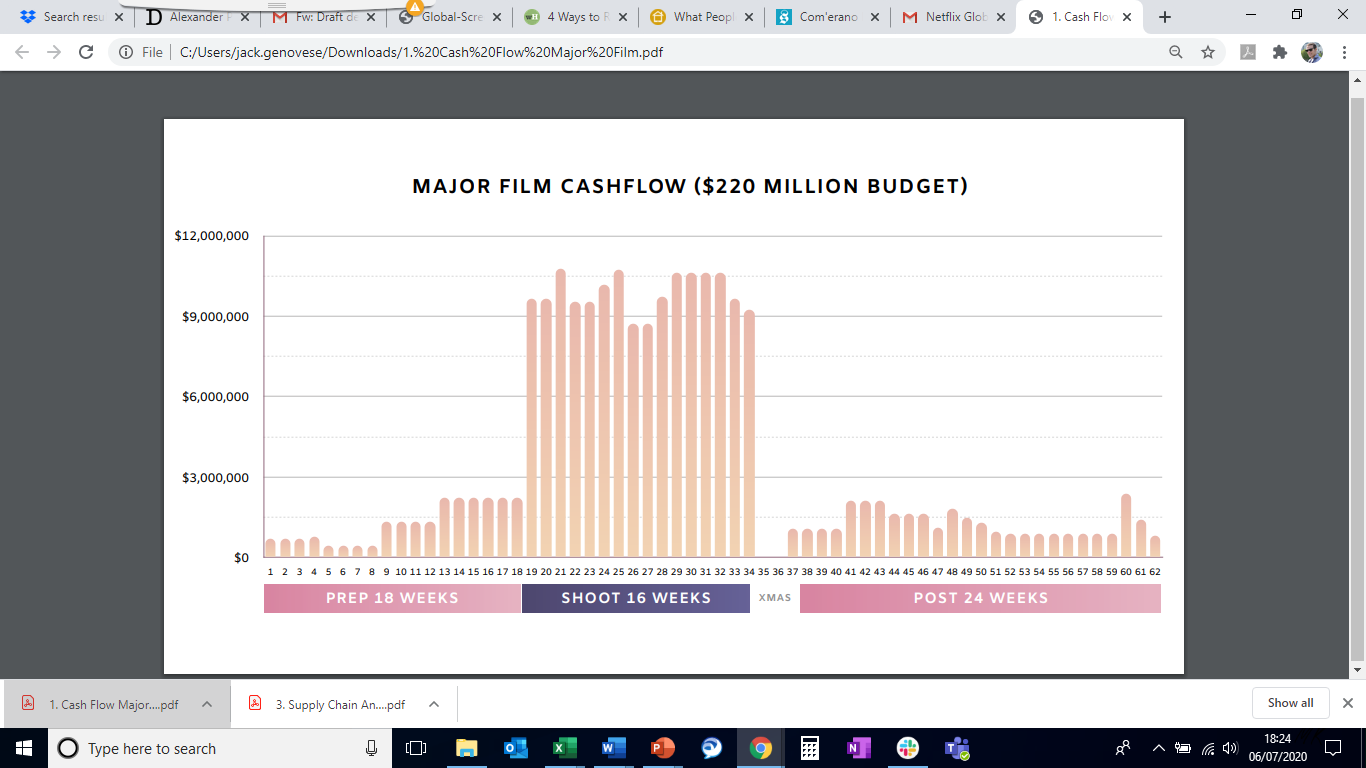 7
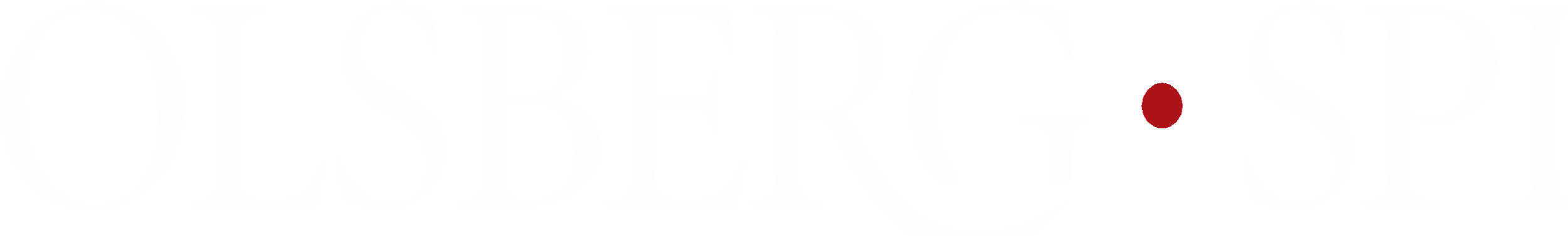 About the South African AV sector - how we work
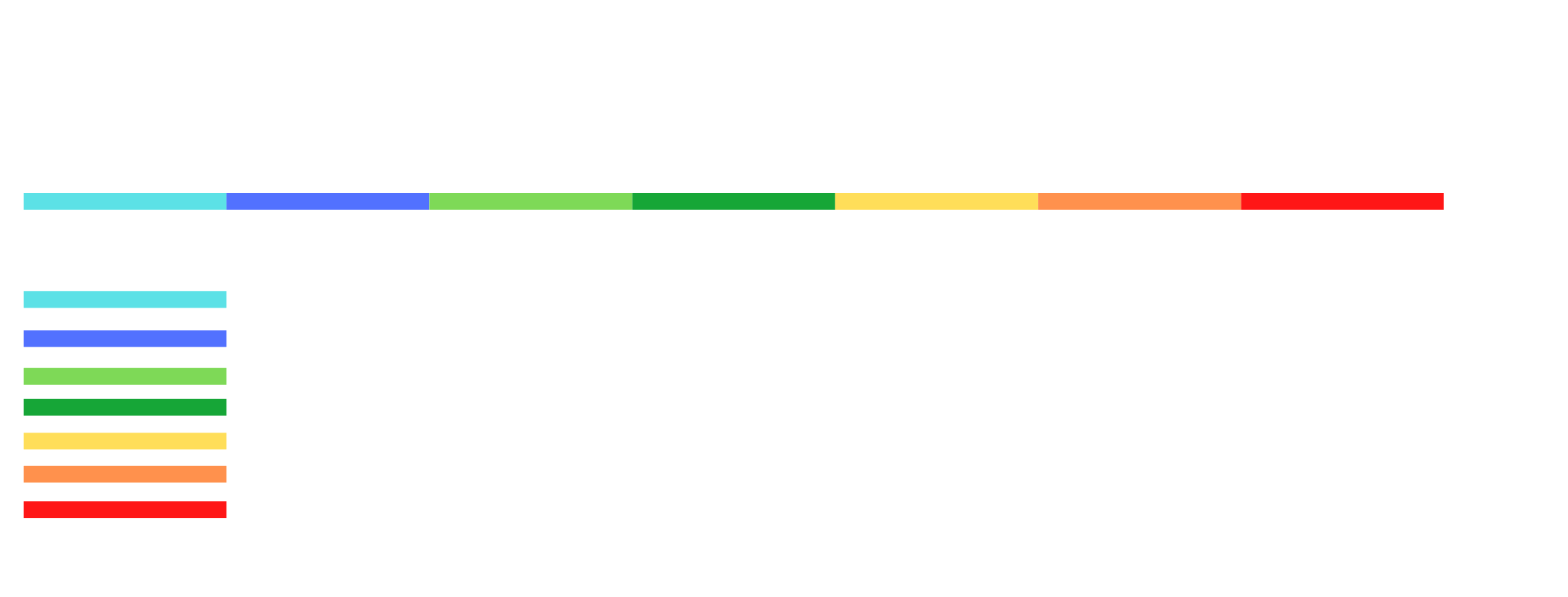 Most production companies are small/micro businesses, almost all Level 1 or 2 BEE Compliant
Some scripts are producers’ concepts developed by writer, some are scriptwriters’ pitched to producers
Production budgets are secured through combination of grants, rebate incentives and private or institutional investment or loans, sometimes advances from distributors
Some productions eg SABC or Streamers are 100% commissions, some co-productions, some international productions shot in SA 
+-9/10 productions don’t make a profit. Any profits generated are used by producer to cover development time on the next production and ongoing office overheads
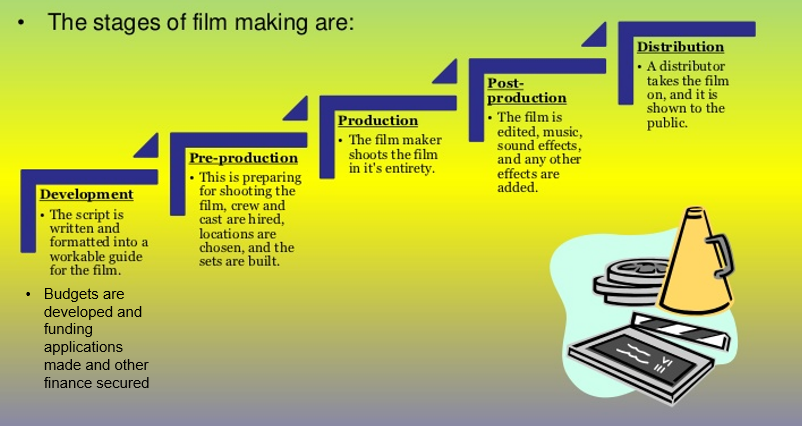 This is the stage where actors and crew work on a production
About the South African AV Sector - economic overview:
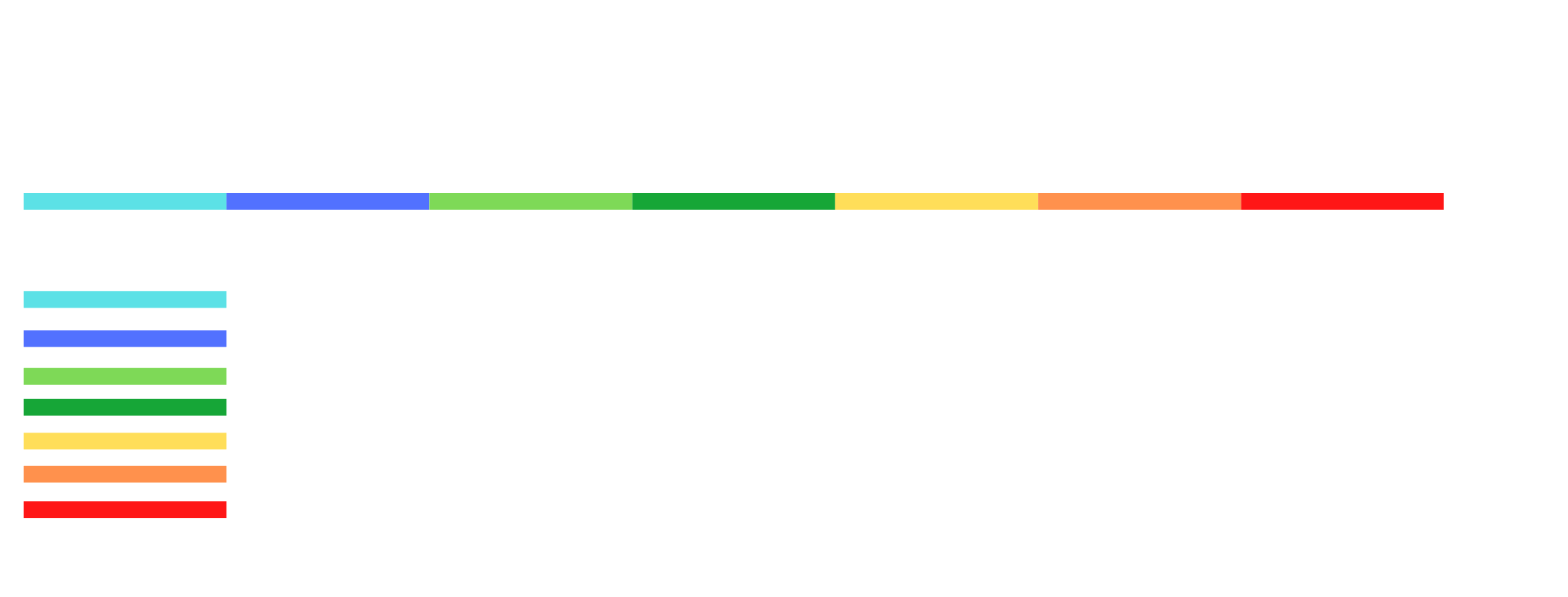 Creative Industries contribute 3% to the GDP. Of that, 30% is the AV sector’s contribution
pre-Covid, valued at R8-10 billion - over R3.4 billion was Foreign Direct Investment
grew @ 5.2% year-on-year – higher than national average
+- 60 000 full time, FTE & freelance jobs (120 000 when including induced jobs)
jobs range from highly-skilled, world-class cast & crew to artisans and unskilled new entrants to the workplace who can go on to build successful careers in the industry
85% of workforce is from PDI population groups
65% of the workforce under the age of 35 - addresses youth unemployment and NDP 2030 goals
employment multiplier (2019/20) 5.65 (SA All Industries 3.10)
economic multiplier (2019/20) 2.82  (SA All Industries 1.75)
contributes meaningfully to direct and indirect taxes throughout value chain
premier international filmmaking destination - great cast, crew, locations, long daylight shooting hours
local content biggest driver of advertising revenues for local broadcasters
 incalculable value of contribution to social cohesion, national identity, heritage and culture – telling our stories to compatriots and the world
 promotes ‘Brand South Africa’ and drives tourism  - some tourism stats here


(Sources: NFF 2017 and 2021 EIA, DTIC 2019 Incentives Report, NAB, SA Cultural Observatory, Olsberg.spi)
About the South African AV Sector - economic overview:
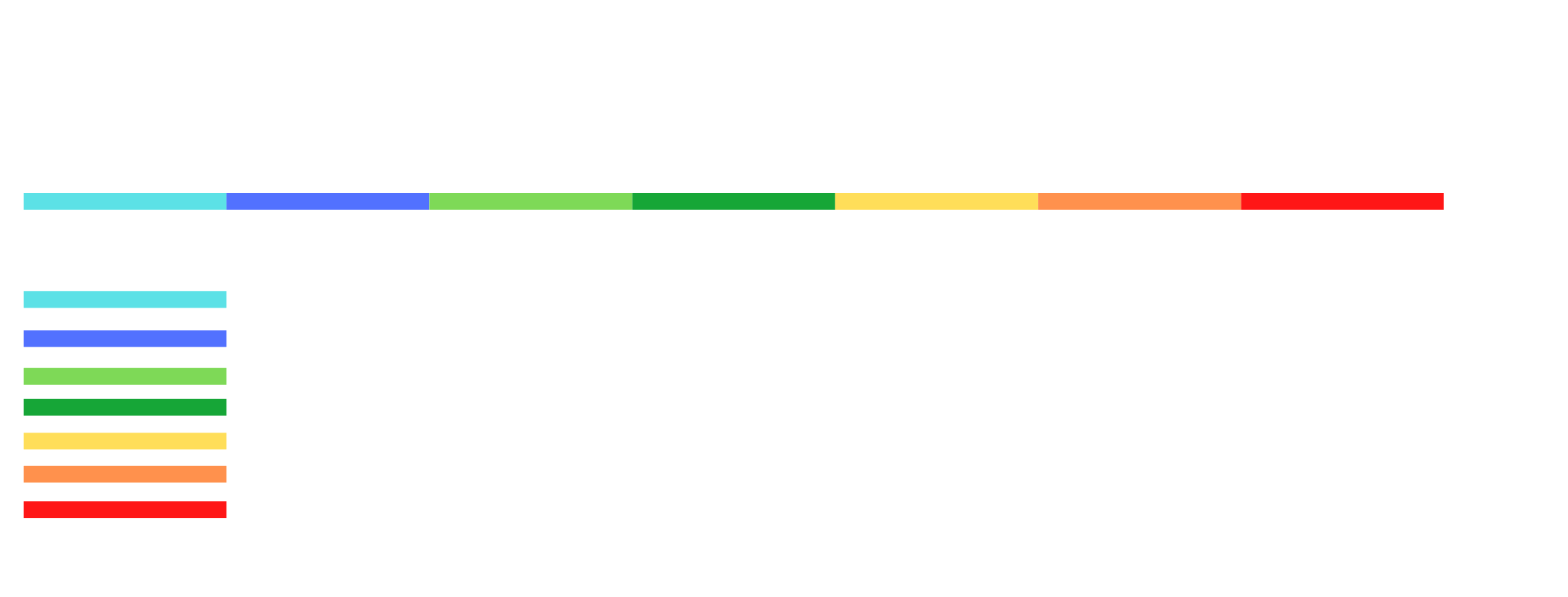 However, the 2021 NFVF Impact study shows it has 
shrunk by 59% to R2,89 billion
Lost jobs from 60 000 down to 12 775 
38% of business have closed  
In Q2 & Q3 2021 we lost at least R2,5 billion in international productions intended for South Africa but moved to other countries

(Sources: NFF 2021 EIA, NAB, Industry Survey, SA Cultural Observatory, Olsberg.spi)
About the Global AV Sector
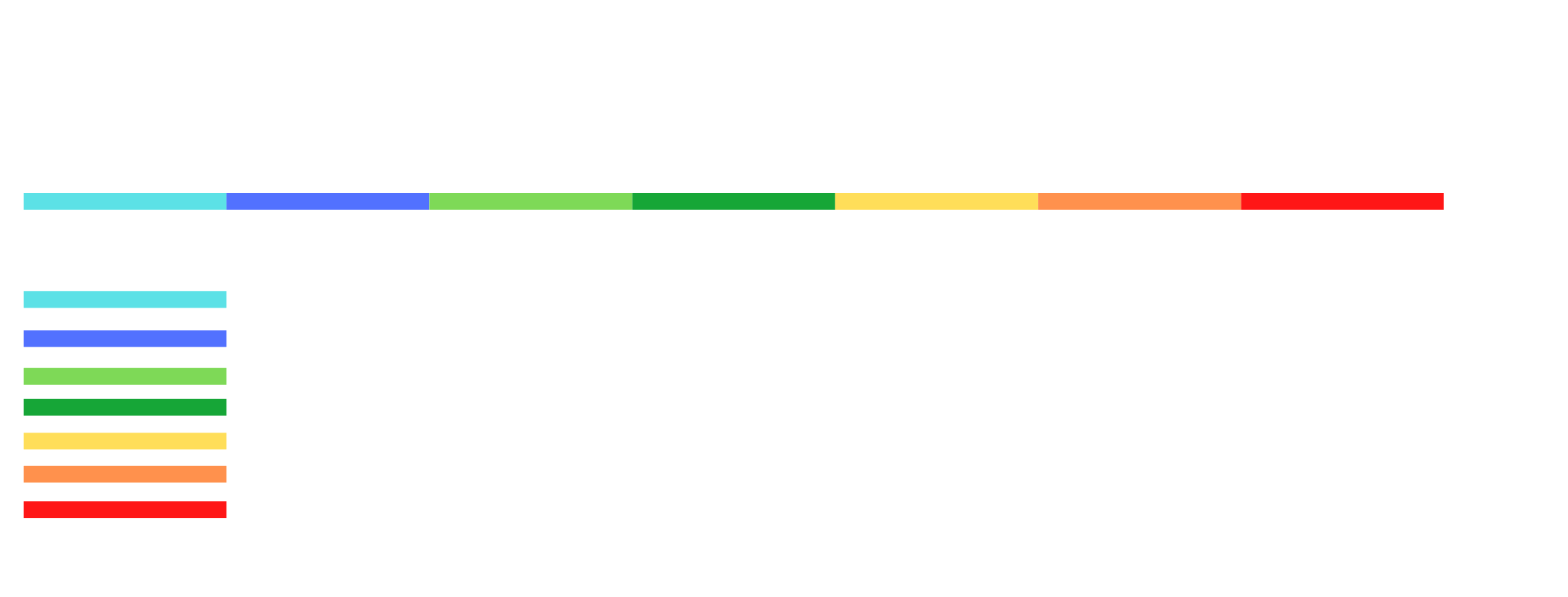 the film & TV production sector is one of fastest growing sectors in the world at +-25% pa
in 2019/2020 until lockdown, it reached a new global high watermark of $177bn, creating 14 million jobs globally
since reopening in Q3 2020, it exploded to $220 billion, with a seemingly insatiable global appetite for content also fuelled by pandemic, now topping $250 billion
some countries, eg Croatia, Romania, Greece (the new Hollywood of Europe!) and UK are running out of equipment, studios and skills to service their production booms 

South Africa is currently not only shrinking its own industry, but also losing out on this share of global growth as work moves to these countries. 
It is also rapidly losing key and scarce skills to these countries
Why? Policy uncertainty, challenges with DTIC incentive scheme, electricity crisis, crime = loss of investor confidence – an already high-risk industry has become too high-risk in SA
This will worsen under these Bills - their inherent policy (legal and financial) uncertainty will further elevate South Africa’s international risk profile

Without a conducive, globally attractive, internationally aligned & competitive legislative framework, the country will lose billions in economic activity and FDI and thousands of jobs. 
										(Sources: Olsberg.spi, The Guardian, tveurope.com)
The AV Sector’s Response to the Bills – Don’t believe the myths!
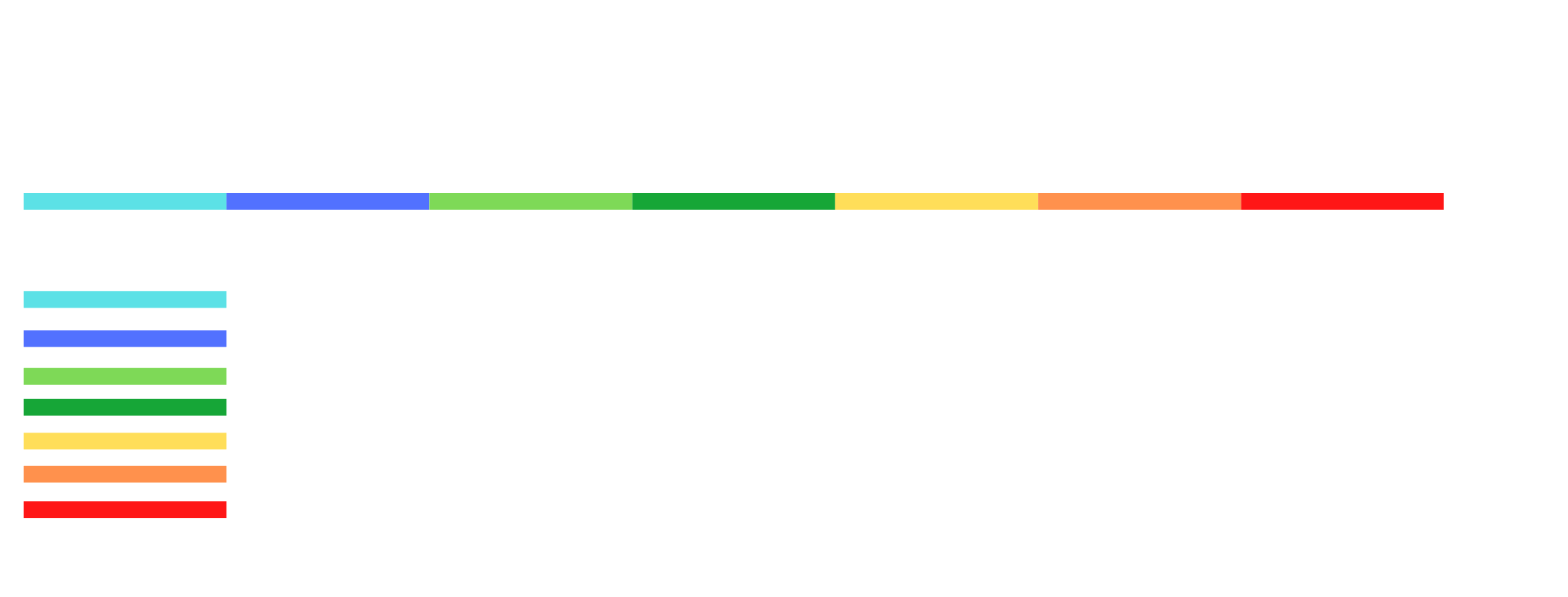 “The bills controversial”: Almost the entire business end of affected industries are united in opposing the bills because they will reduce work for all.
“These Bills will take South Africa into the 21st Century”:  They will not! They will take the entire value chain of all the creative industries into a very bleak future.
“These Bills are pro-poor”. They are not! The poor will get poorer as there will be less work for all.
“The anti-Bills lobby represents foreign interests and big business”. The anti-Bills lobby represents thousands of small businesses, mostly black, and large businesses all trying to create work for all in the creative industries and satellite economies (it could be argued that foreign interests and big business best describes those behind the pro-Bills lobby, those megalithic companies which stand to gain/earn the most from these bills being passed)
“Fair Use exists elsewhere in the world”: But NOT as contained in these Bills! This provision is a hybrid mess which will open the door to wholesale, and undefendable, copyright infringements 
“Actors will be better off by getting a share of profits”: They won’t. They’ll get lower upfront payments with no guarantees of future royalties as most productions don’t make a profit, and there will be less work for them under these Bills. Royalties on nothing = nothing.
“These Bills are internationally aligned”: They are not. They do not pass the three-step test, they contain provisions that will render South Africa a global outlier. This will be a serious deterrent to working in or with South Africa
The AV Sector’s Response to the Bills – will undermine other government initiatives
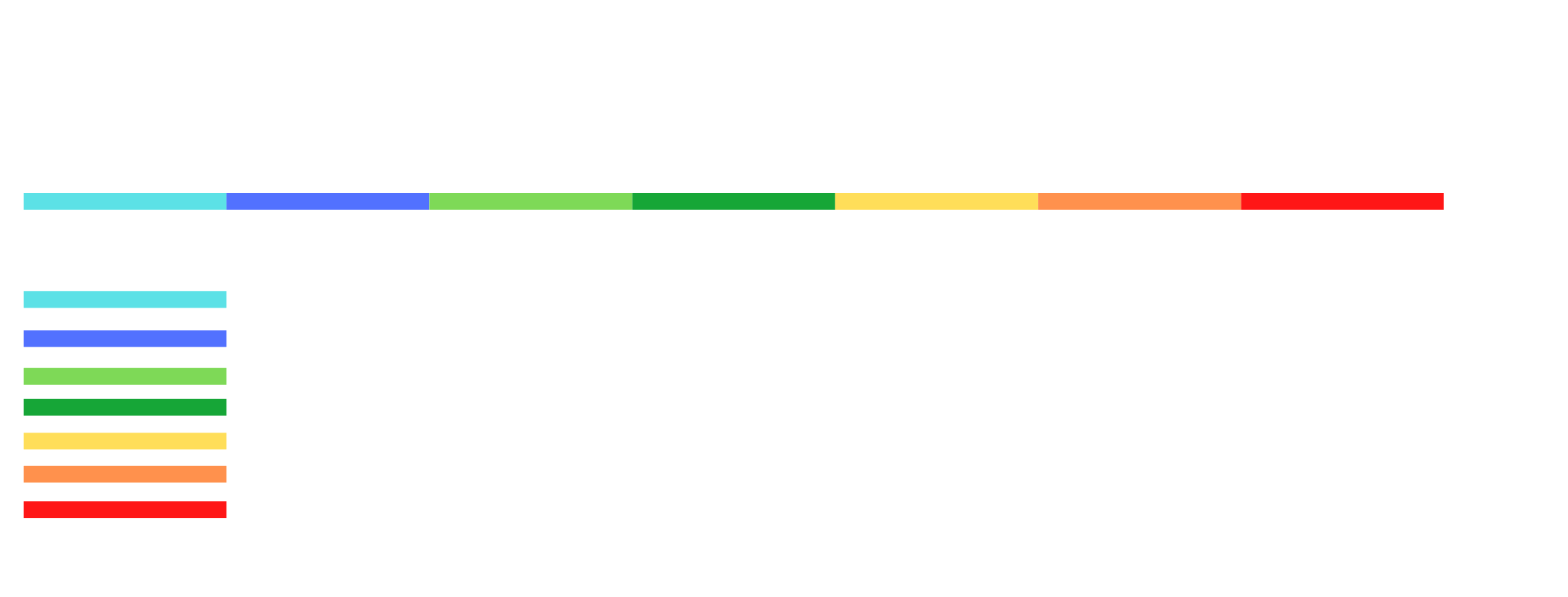 The NDP 2030 ‘recognises that the creative sector should be supported by government …. as a sector that has great potential for growth and job creation over and above its role of facilitating dialogue for nation building’. 

The Presidential Masterplan for the sector – one of 17 key sectors identified for their economic potential - seeks to implement plans to optimise such economic recovery, growth and job creation, towards the NDP 2030 goals

Gauteng has listed the Creative Industries, including the AV sector, as a priority sector in its Roadmap to 2030 and other key strategic documents, aiming to position Gauteng as the ‘hub of Africa’s Creative & Cultural Industries… to position this important sector an unlock its dynamic potential role on job creation, social cohesion and nation-building’ and to make the Province globally competitive, with a focus on attracting international productions and stimulating animation and gaming production.


These noble plans will be unachievable under these Bills. Any legislative provisions that threaten foreign and local investment in the sector will undermine the success of any of the above initiatives and cost not just producers, the industry’s transformation and development of small, often Black-owned, businesses, but the country at large, and must be avoided at all costs
AV Sector’s  response to the Bills - they will not achieve their stated objectives
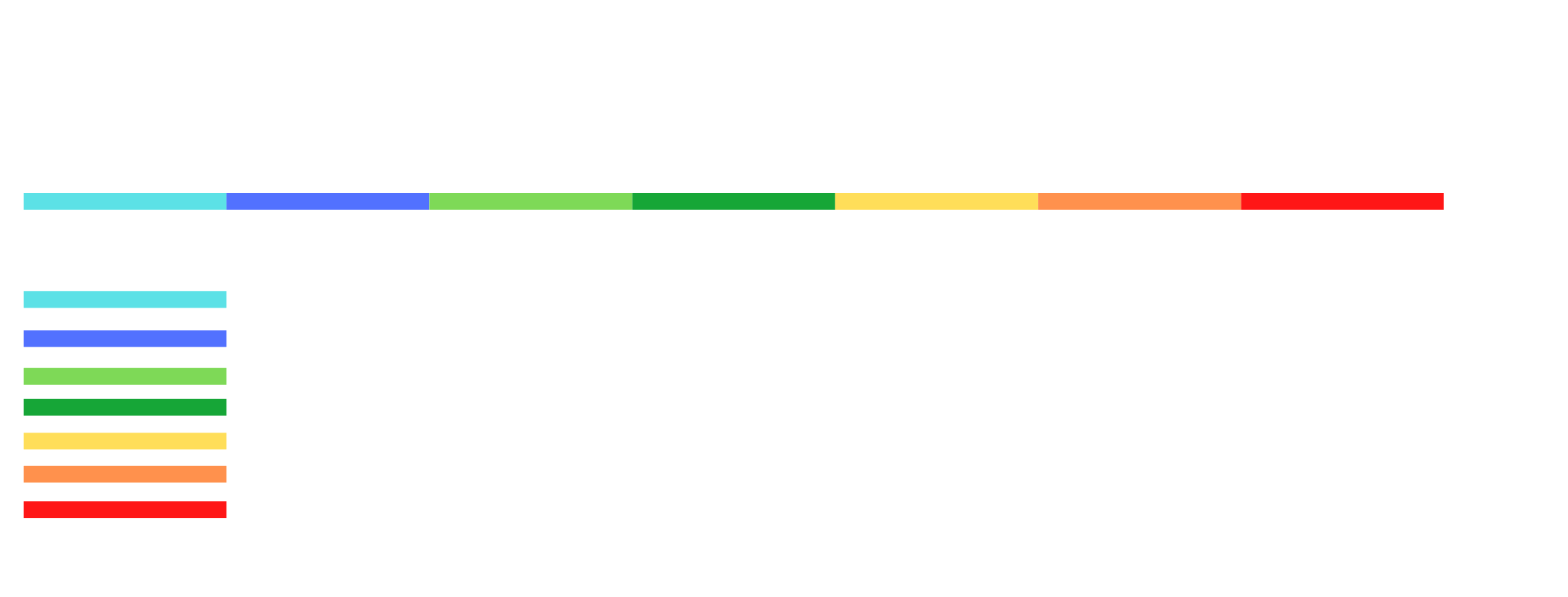 We agree that the Bills need to be updated, especially for this digital era, and recognise and support the Bills’ noble objectives of seeking to improve the lot of all in the Creative Industries. However, we assure you that these Bills will have the exact opposite effect. They will:
Drive away investment in local content
Stifle opportunities for international co-productions
See big budget international productions taken to other countries, along with the massive investments of FDI they bring and the thousands of jobs they create
Put a stranglehold on the industry, especially small, emerging production companies
Frustrate transformation efforts in the industry and the ability to build sustainable businesses
Make it nigh-impossible for young, emerging filmmakers to make their first productions which serve as calling cards for future work and growth - impossible to comply with Bills
Hamper efforts to increase film collaborations across Africa and with BRICS countries

Ultimately, work and income-generating opportunities for all working in, suppliers to and downstream beneficiaries of the AV sector will shrivel
The country will lose the many benefits the sector offers and its potential to contribute to economic recovery, growth, jobs, skills transfer, investor confidence and tourism

We urge decision-makers to take the harsh and irrefutable economic realities into account in your deliberations going forward and do the right thing - reject the Bills
AV Sector’s  response to the Bills - why they will not achieve their stated objectives
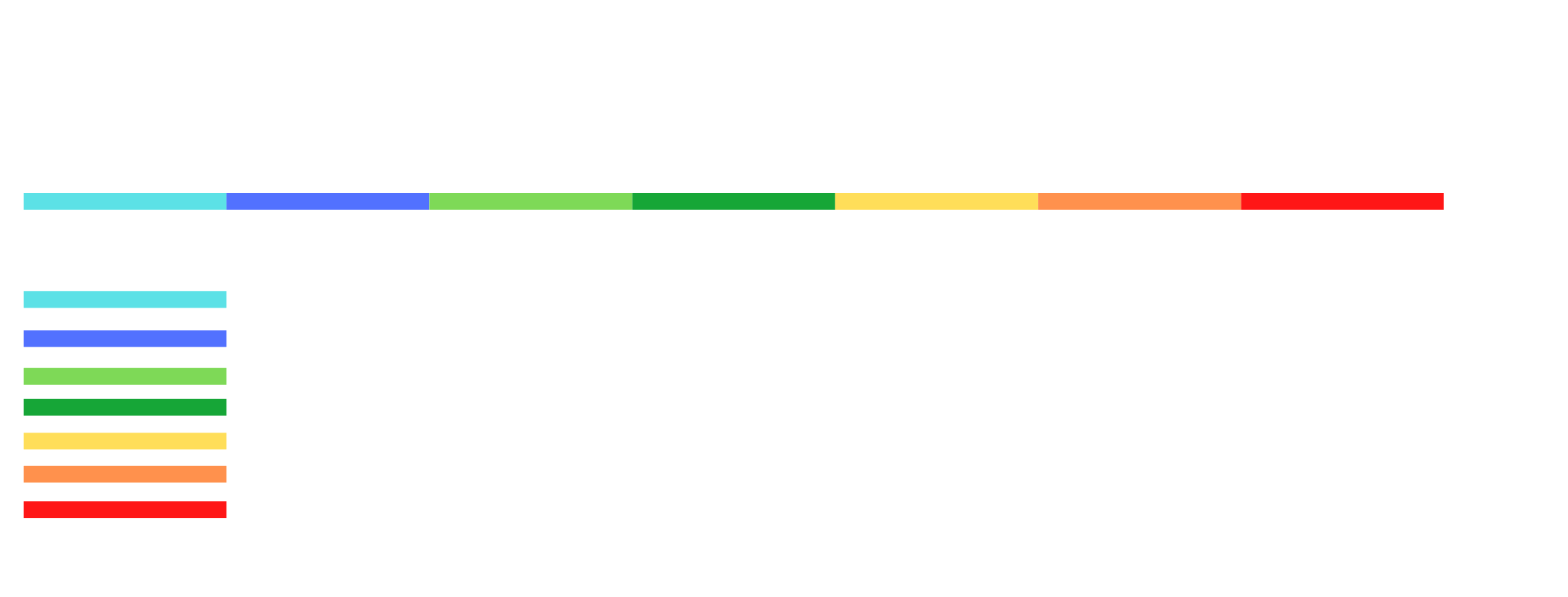 The Bills give on the one hand, but take away significant economic and transformative growth potential with the other hand, leaving rights holders with new rights (that may not be enforceable), while at the same time severely limiting those same rights by prejudicing producers’ ability to control and manage their rights. This lack of control and predictability disables producers from giving the necessary guarantees to secure financing for new productions, and will deter investment and international productions and co-productions.
We will not delve into the legal obstacles in the many problematic provisions, but will summarize our key concerns at a high-level and provide more practical information to illustrate that the Bills are not fit for purpose: they will directly and negatively impact government’s own key imperatives for the development of our economy - key among this are Black Economic Empowerment and effective transformation of the sector, Youth empowerment and ensuring the future strength of our country is secured, Women empowerment and Social Cohesion. If businesses in this sector die, we inevitably cannot secure the work of performers and in turn any rights they fight for will become non- existent because productions simply will not take place, further contributing to job loss statistics in our country. No production IP protection equals low investment, which equals less or no work for ALL.
Unwaivable performer royalties - Determined by the Minister
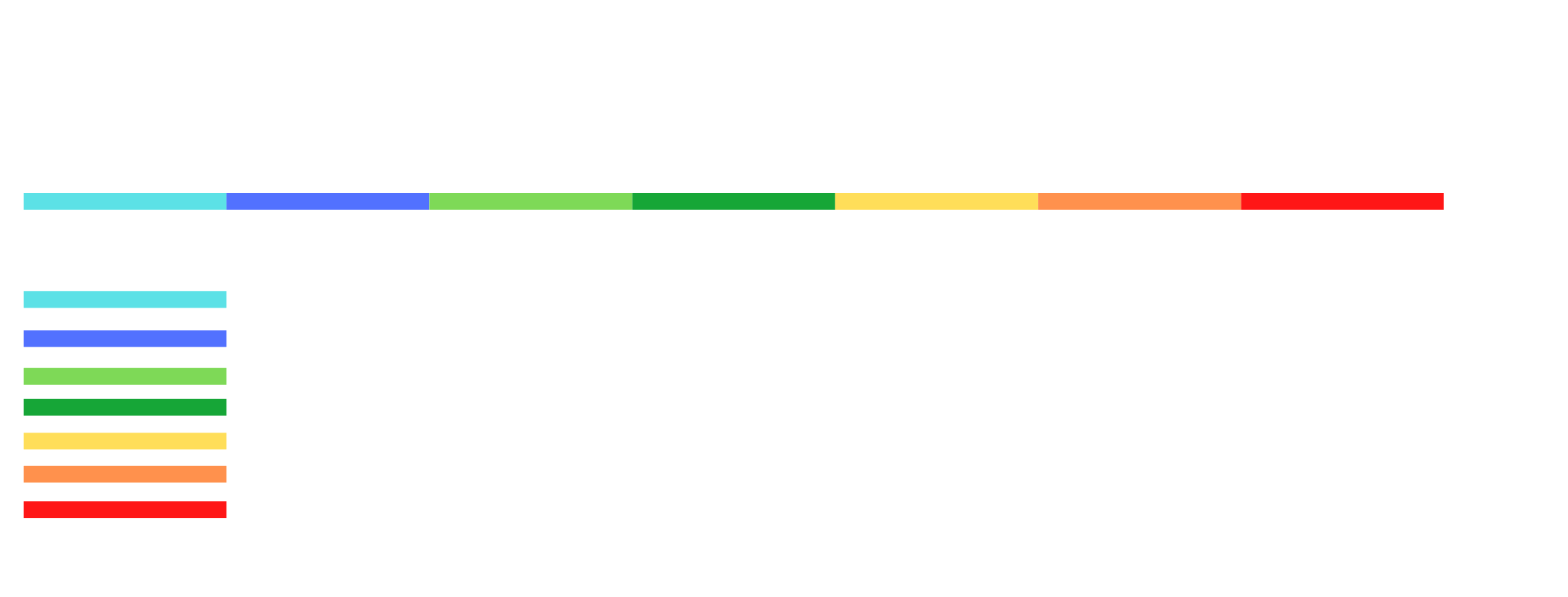 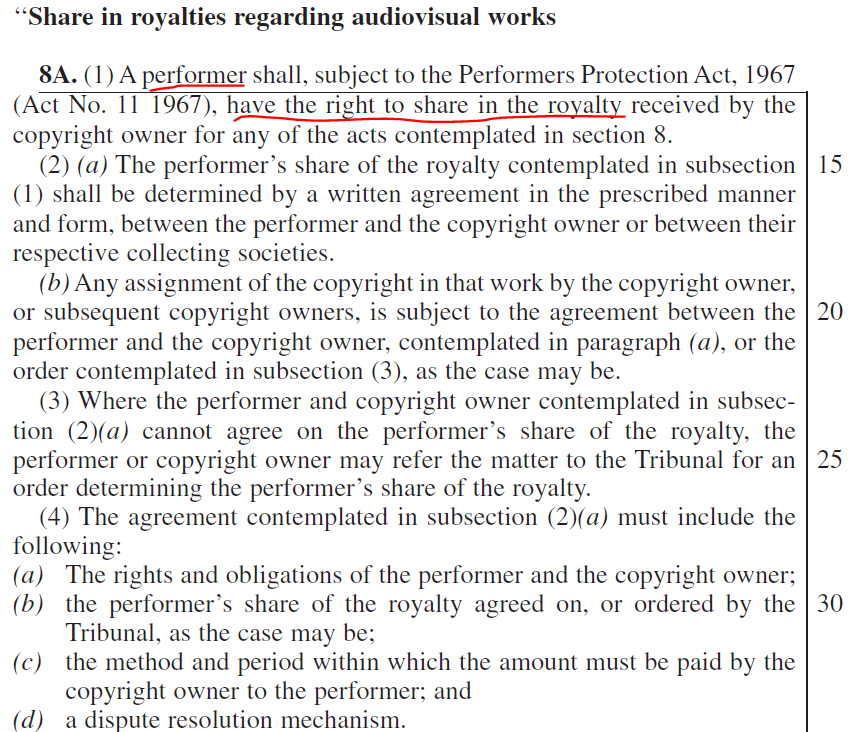 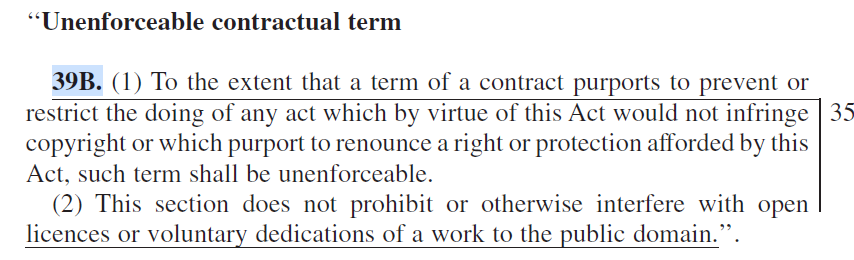 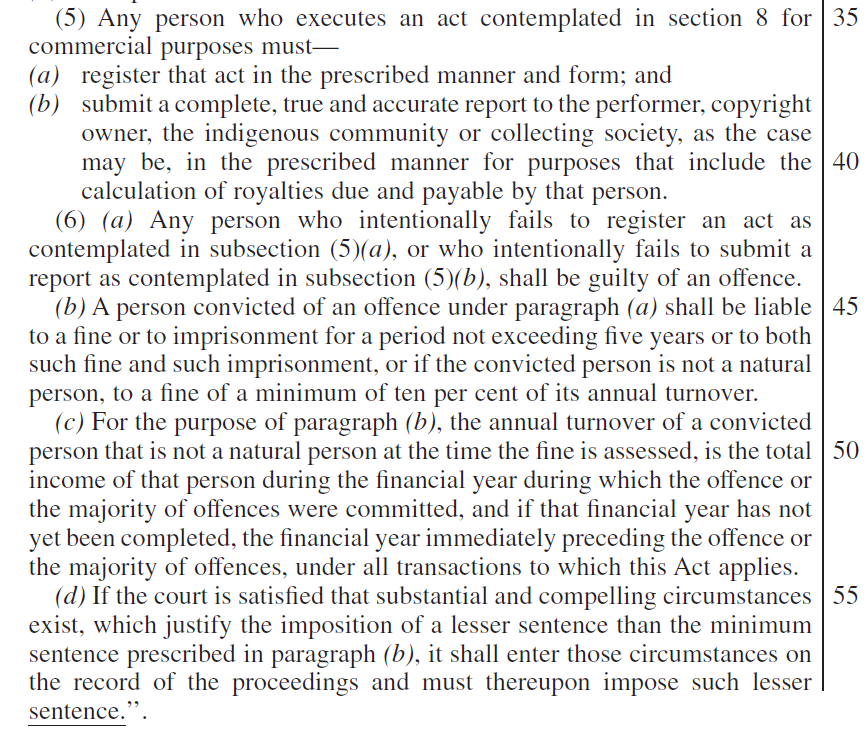 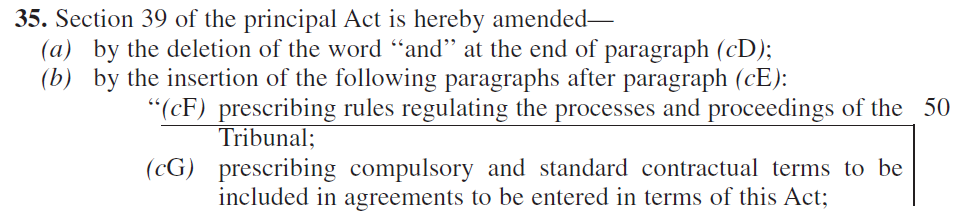 Unwaivable performer royalties - Determined by the Minister
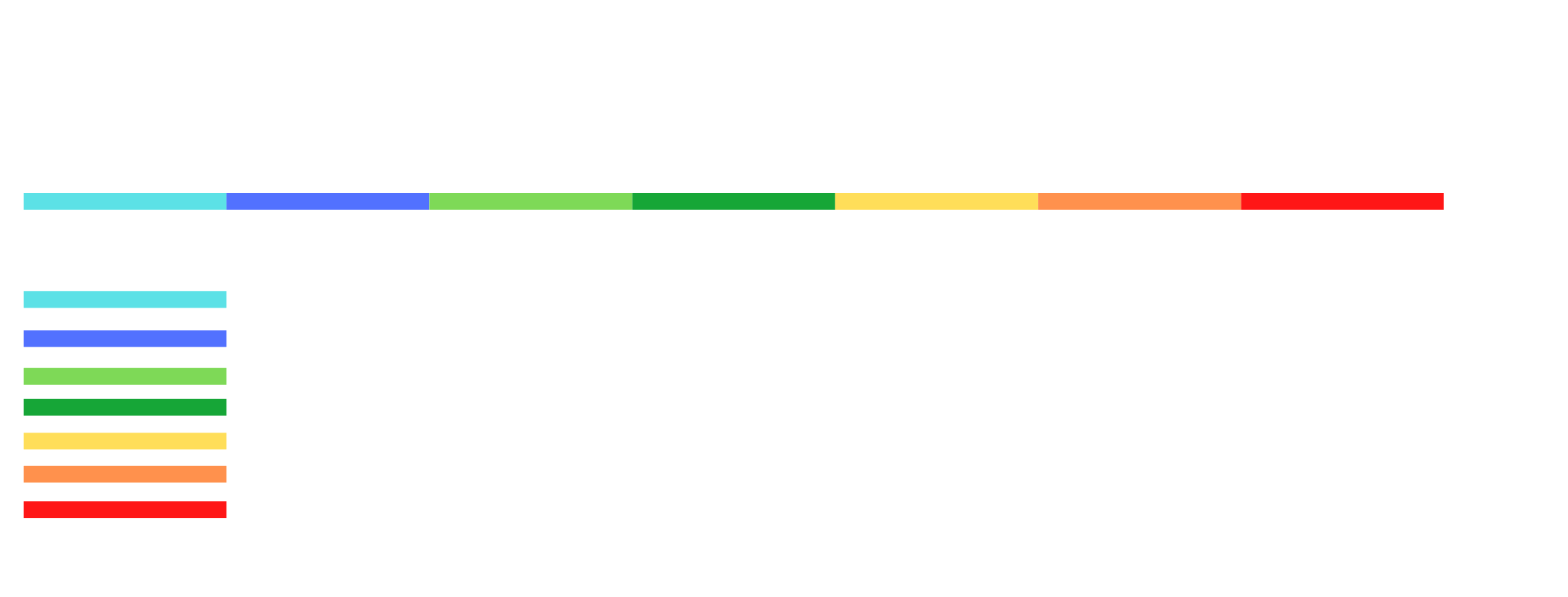 Reality /Consequences
Claims/Intentions
Unwaivable performer royalties - Determined by the Minister
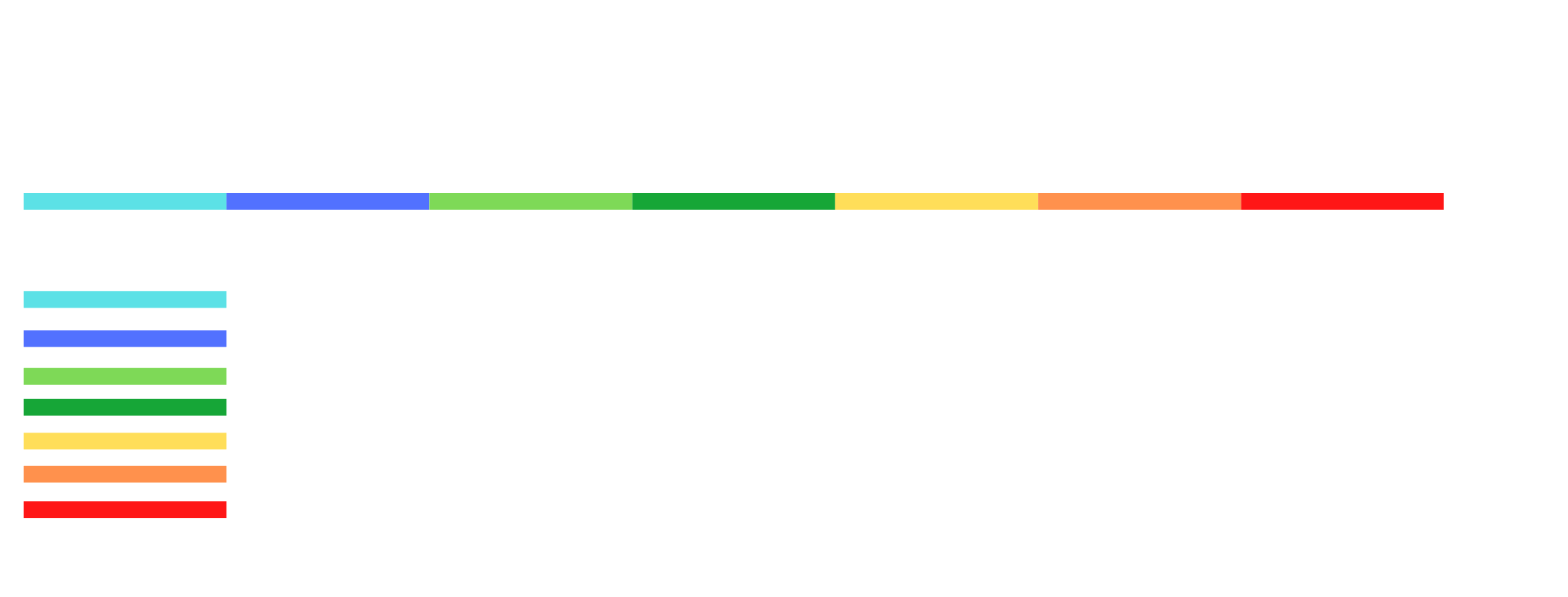 Reality /Consequences
Claims/Intentions
Unwaivable performer royalties - Determined by the Minister
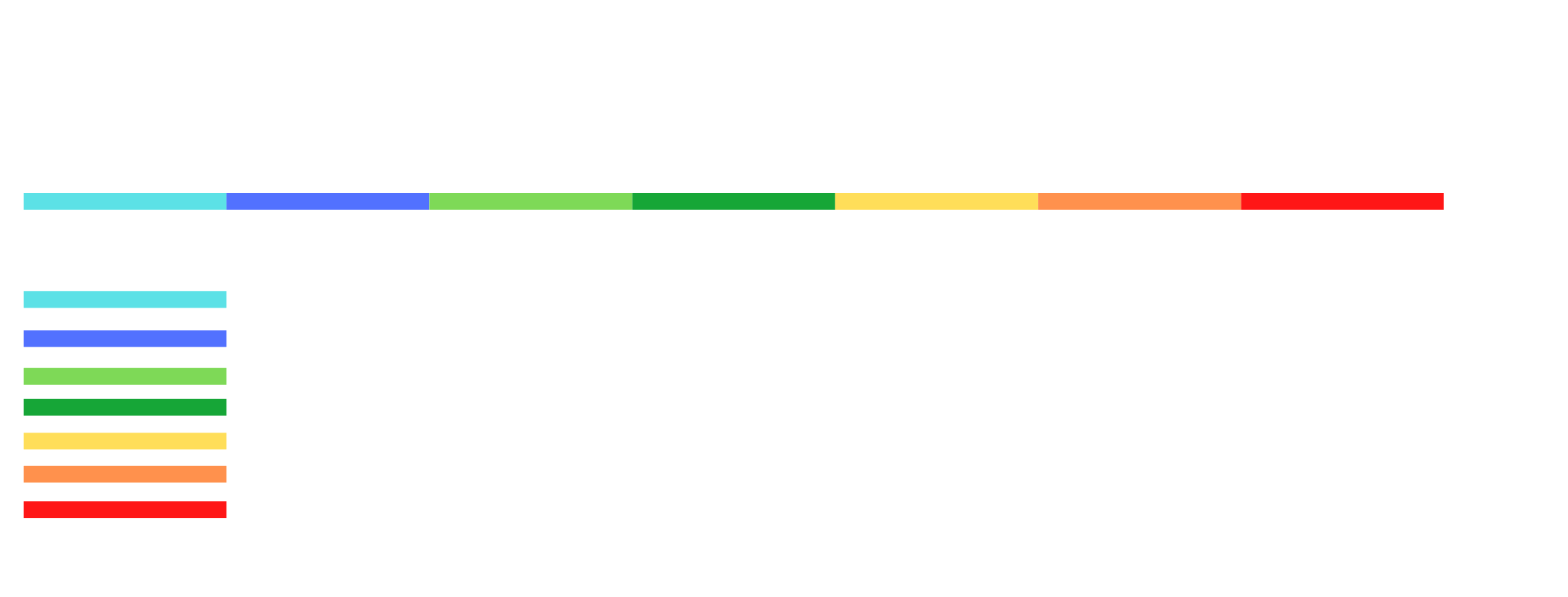 Reality /Consequences
Claims/Intentions
Unwaivable performer royalties - Determined by the Minister
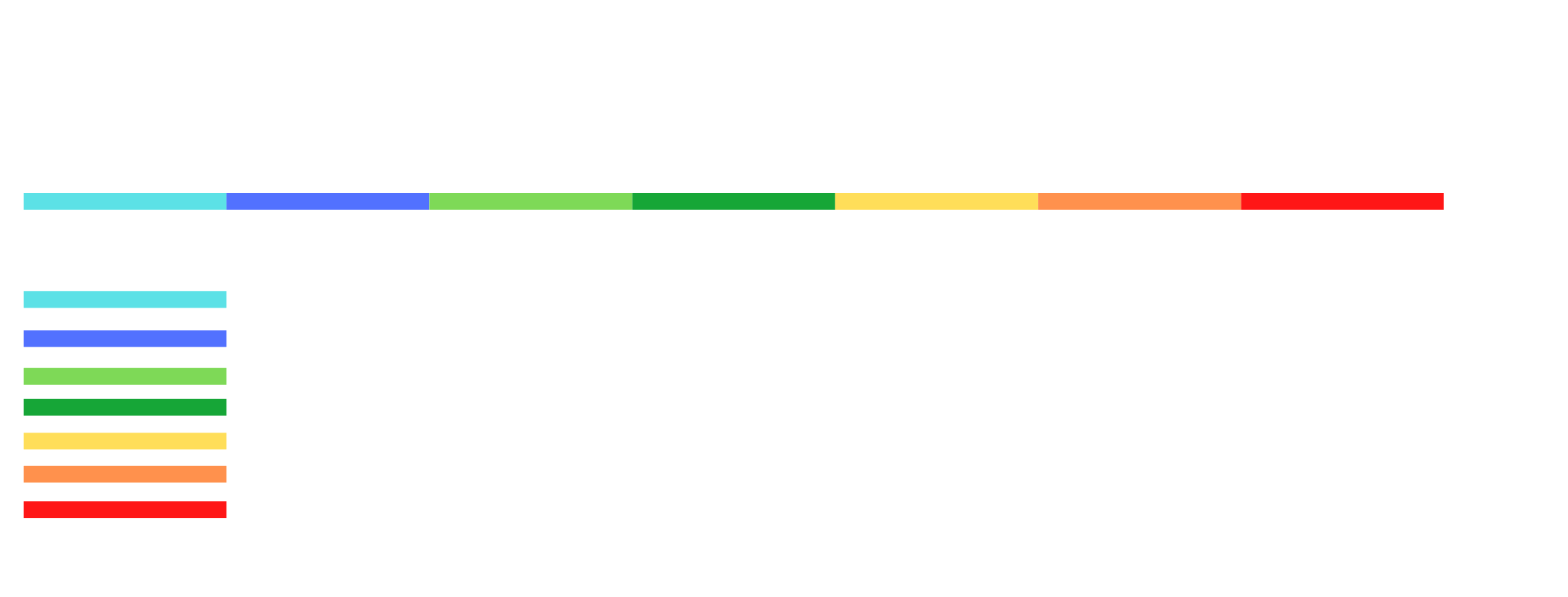 Reality /Consequences
Claims/Intentions
Unwaivable performer royalties - Determined by the Minister
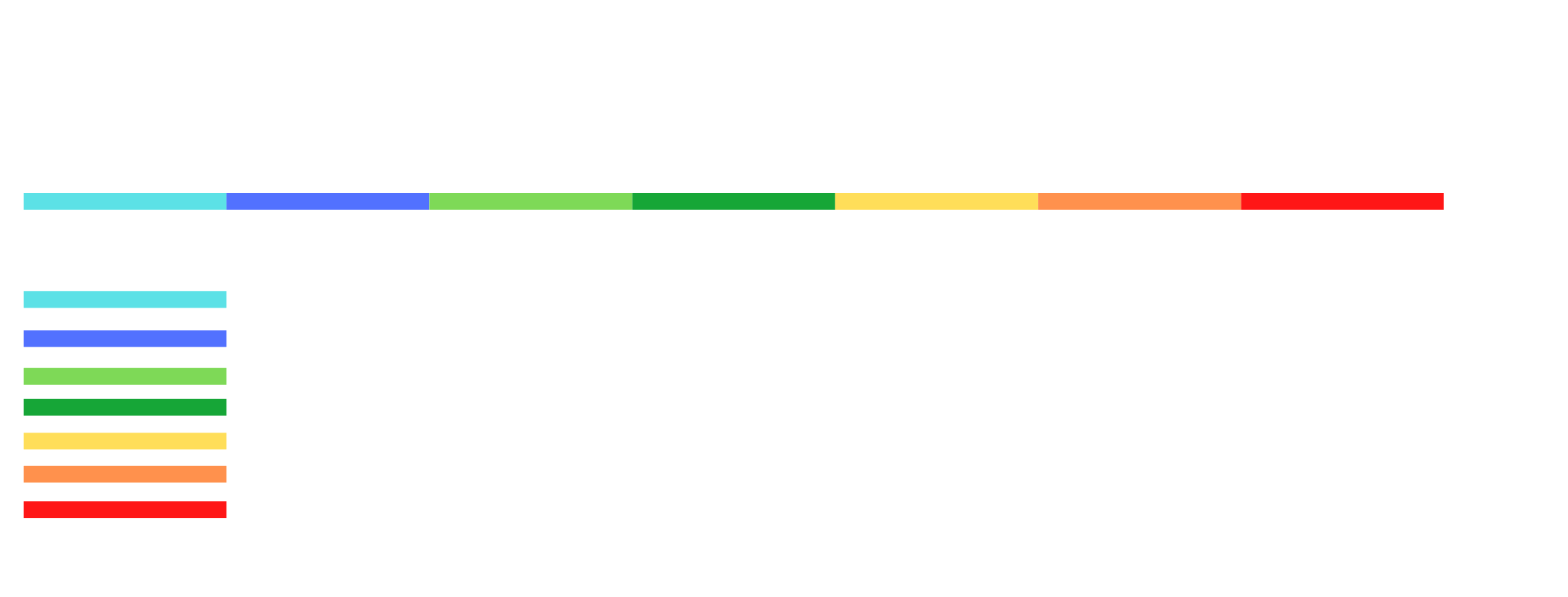 Reality /Consequences
Claims/Intentions
Registration and reporting on royalties
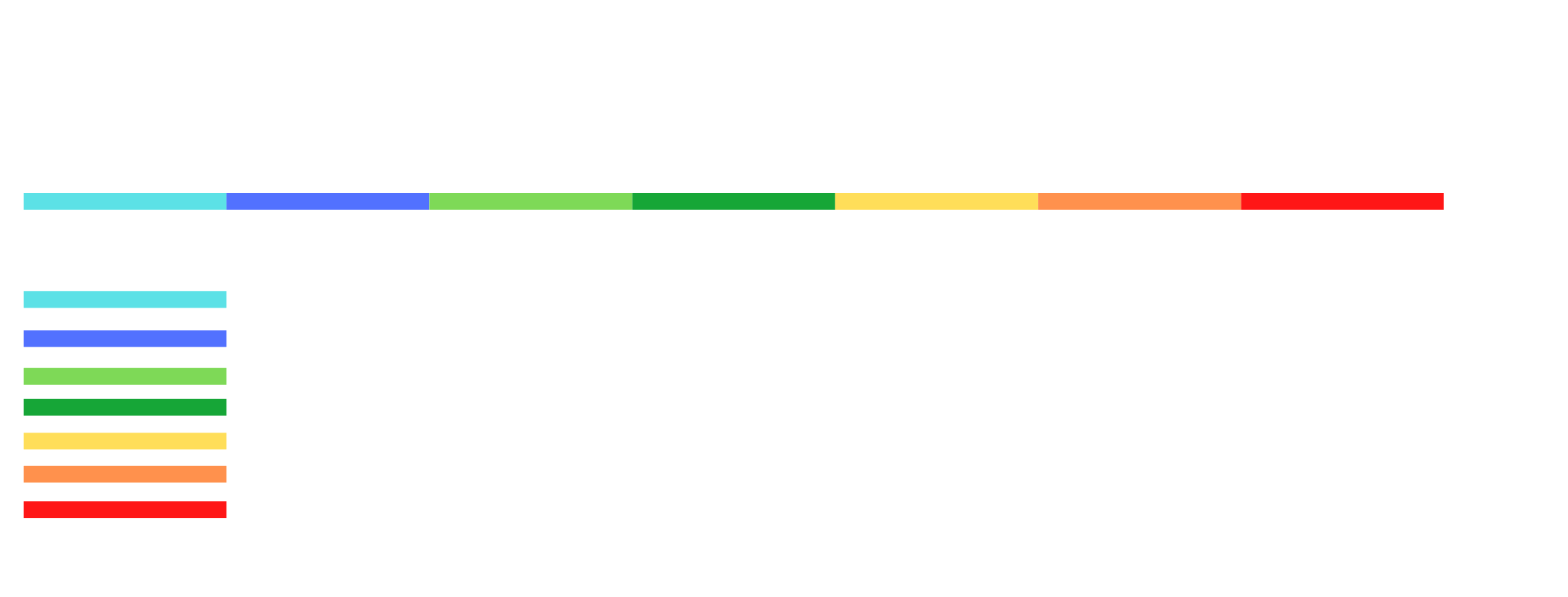 Penalty for non-compliance
POSSIBLY BOTH Up to 5 years in prison
AND A MINIMUM of 10% of annual turnover
Result: Legal risk disincentivizes investment. 
Destroys businesses and lives
Penalty for piracy
3-5 years in prison
AND/OR R5,000 - R10,000
AND/OR 5-10% of annual turnover (businesses)
Result: Minor fine - paid from
proceeds of piracy
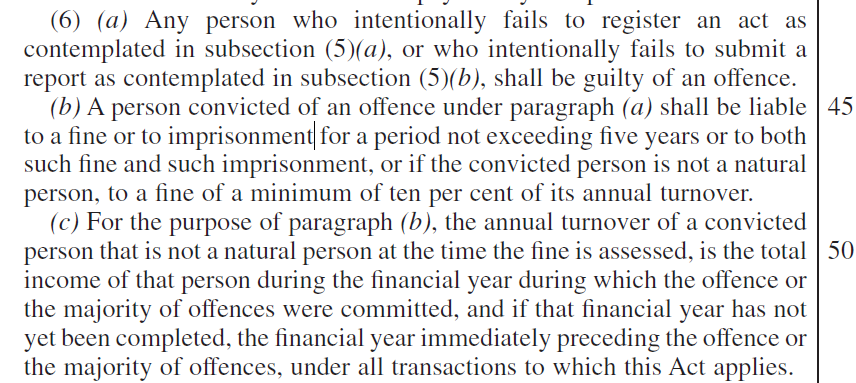 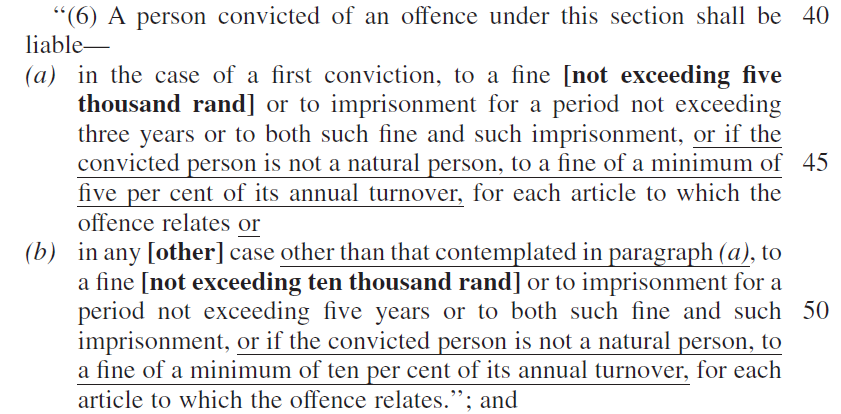 Restricting the assignment of rights to 25 years
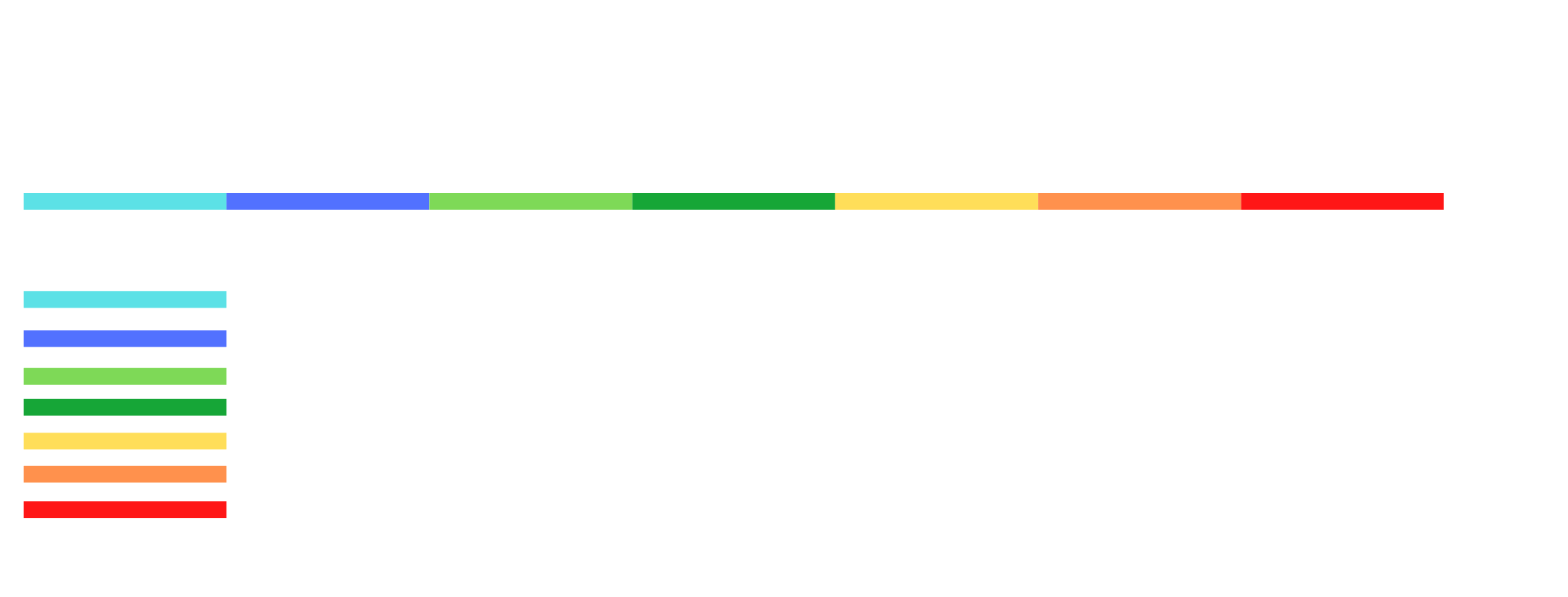 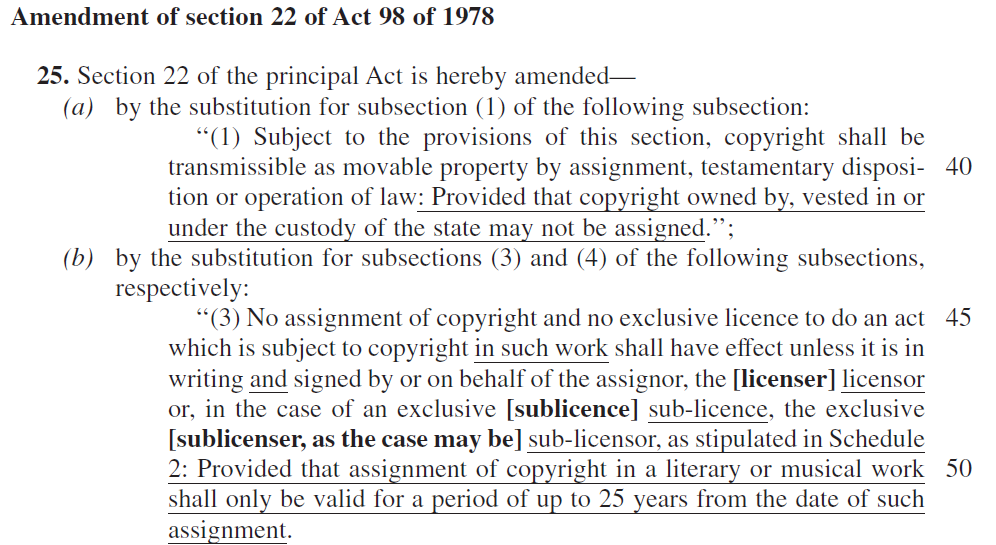 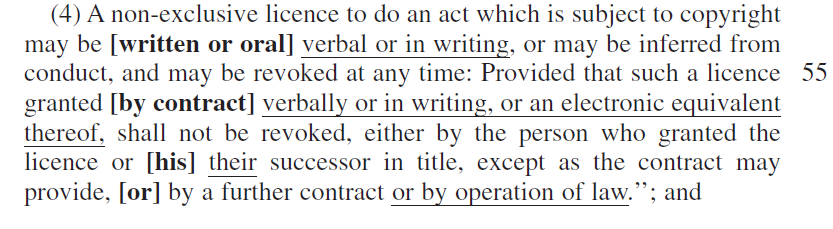 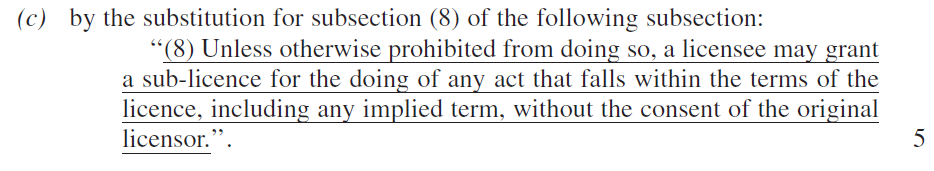 Restricting the assignment of rights to 25 years
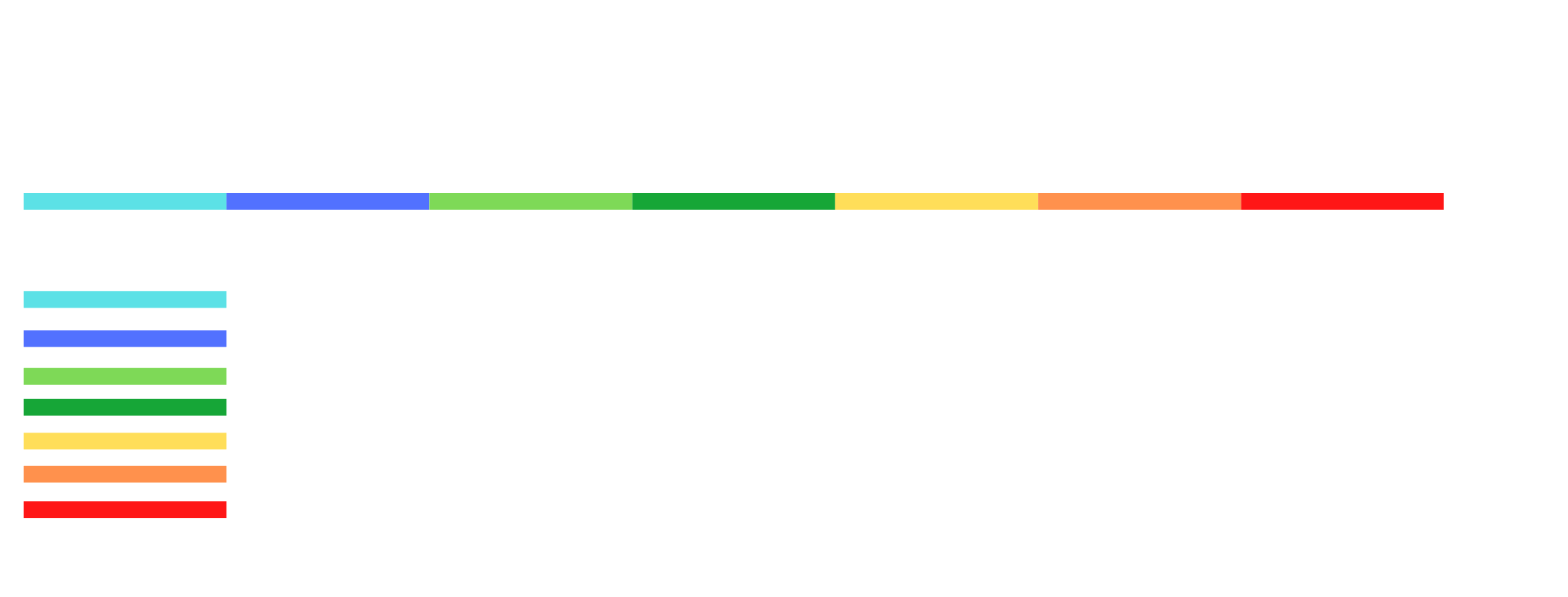 Reality/Consequences
Claims /Intentions
Restricting the assignment of rights to 25 years
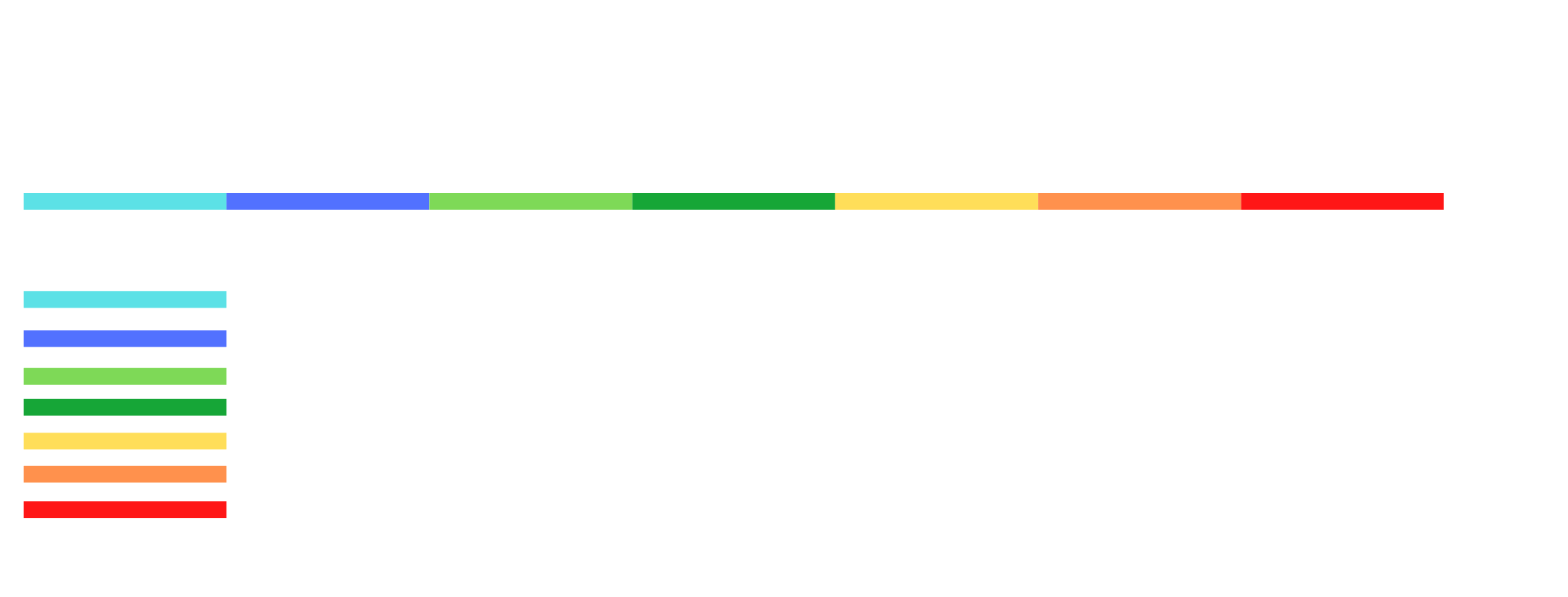 Reality/Consequences
Claims /Intentions
CAB “Fair” use
USA Fair use
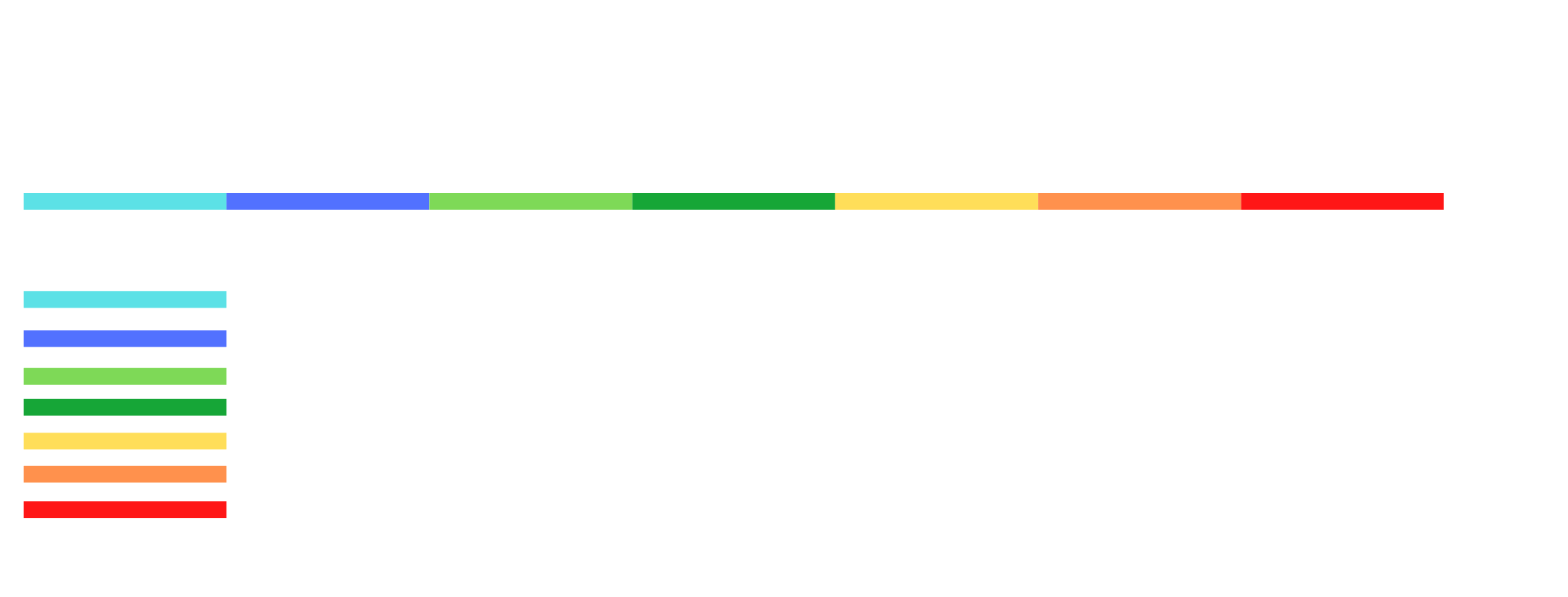 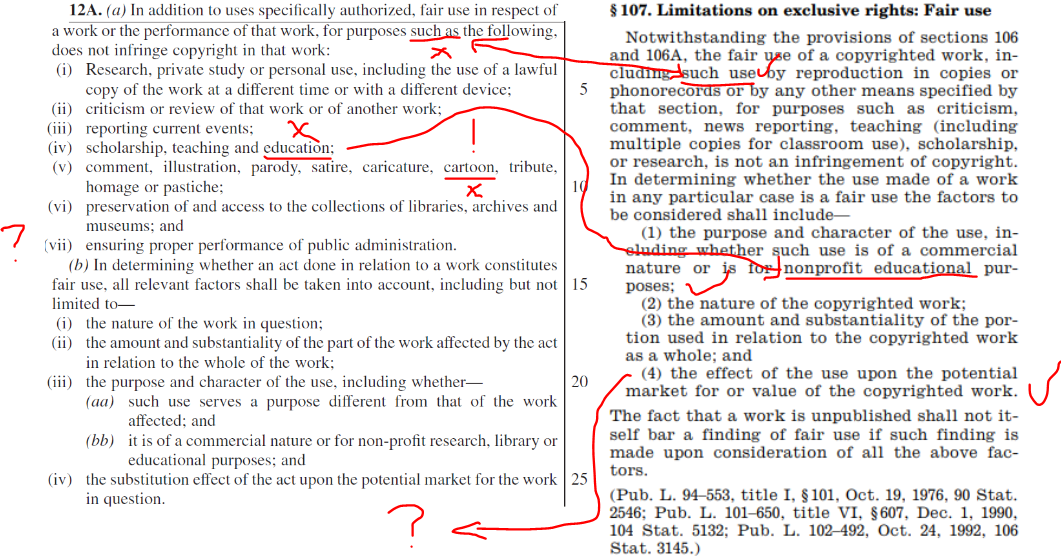 CAB “Fair Use” Reality/consequences
CAB “Fair Use” claims/intentions
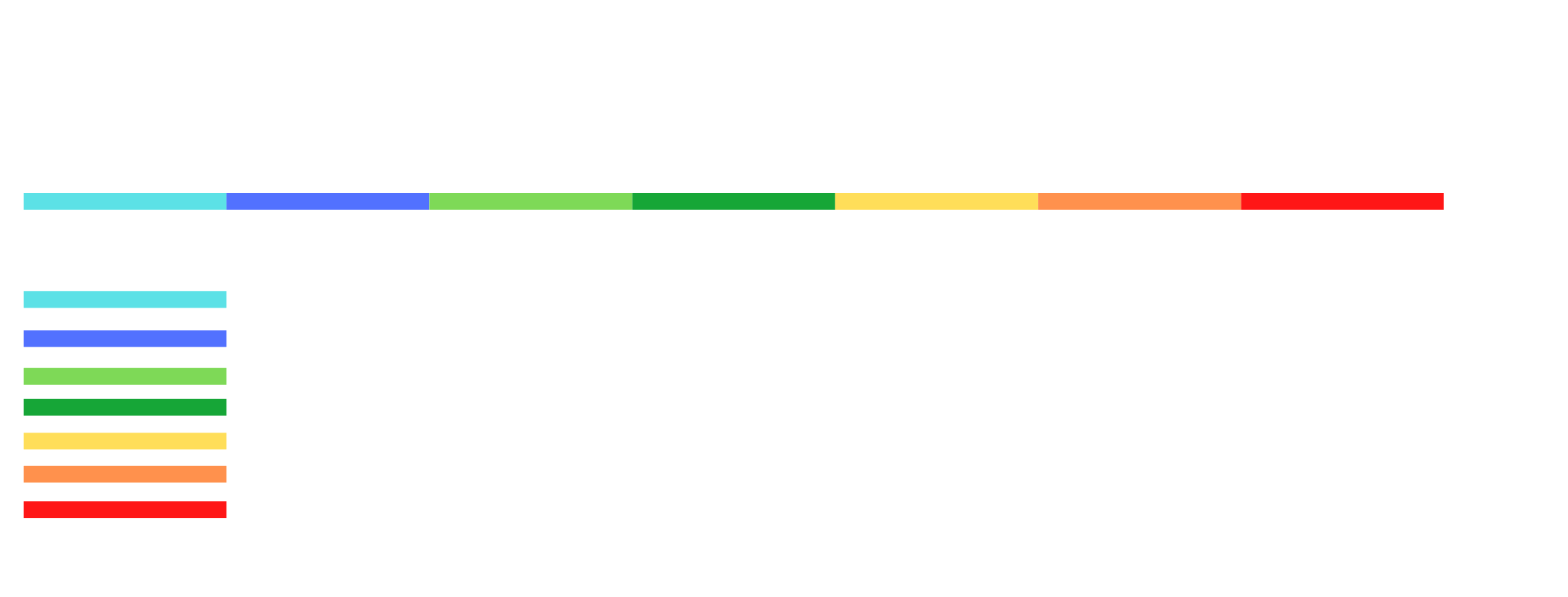 CAB “Fair Use” Reality/consequences
CAB “Fair Use” claims/intentions
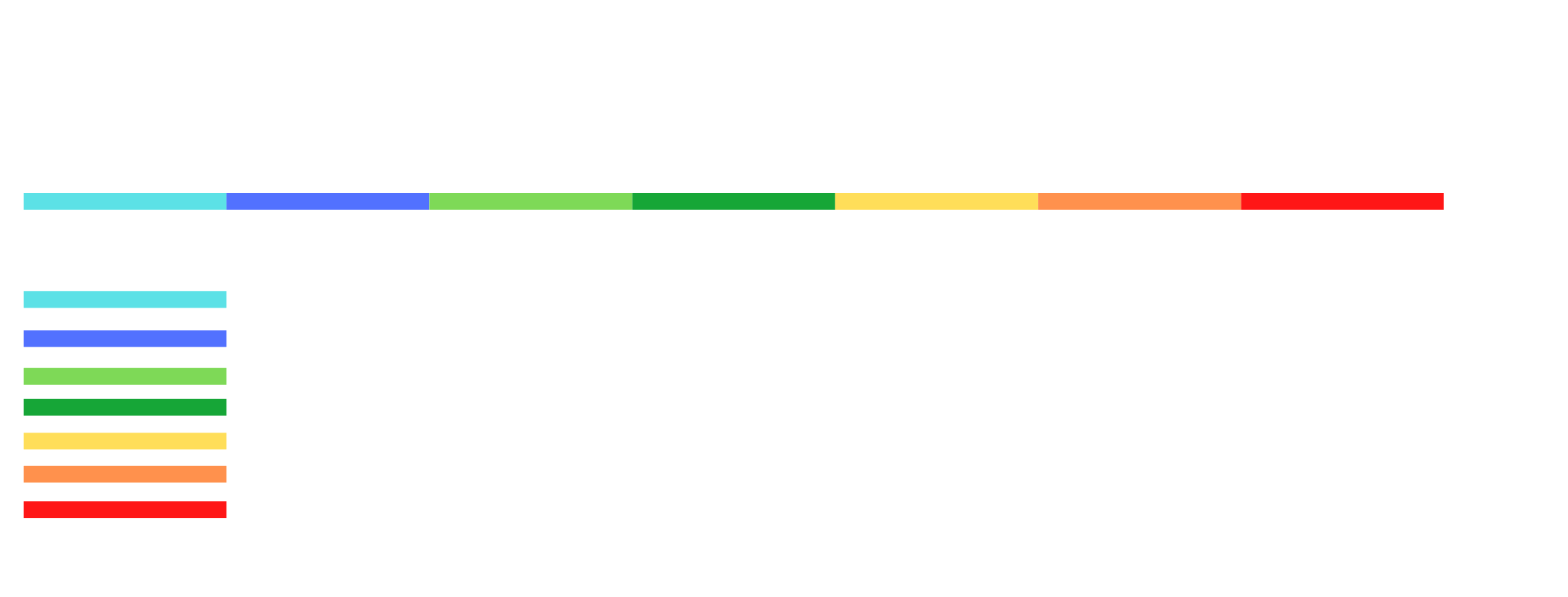 CAB “Fair Use” Reality/consequences
CAB “Fair Use” claims/intentions
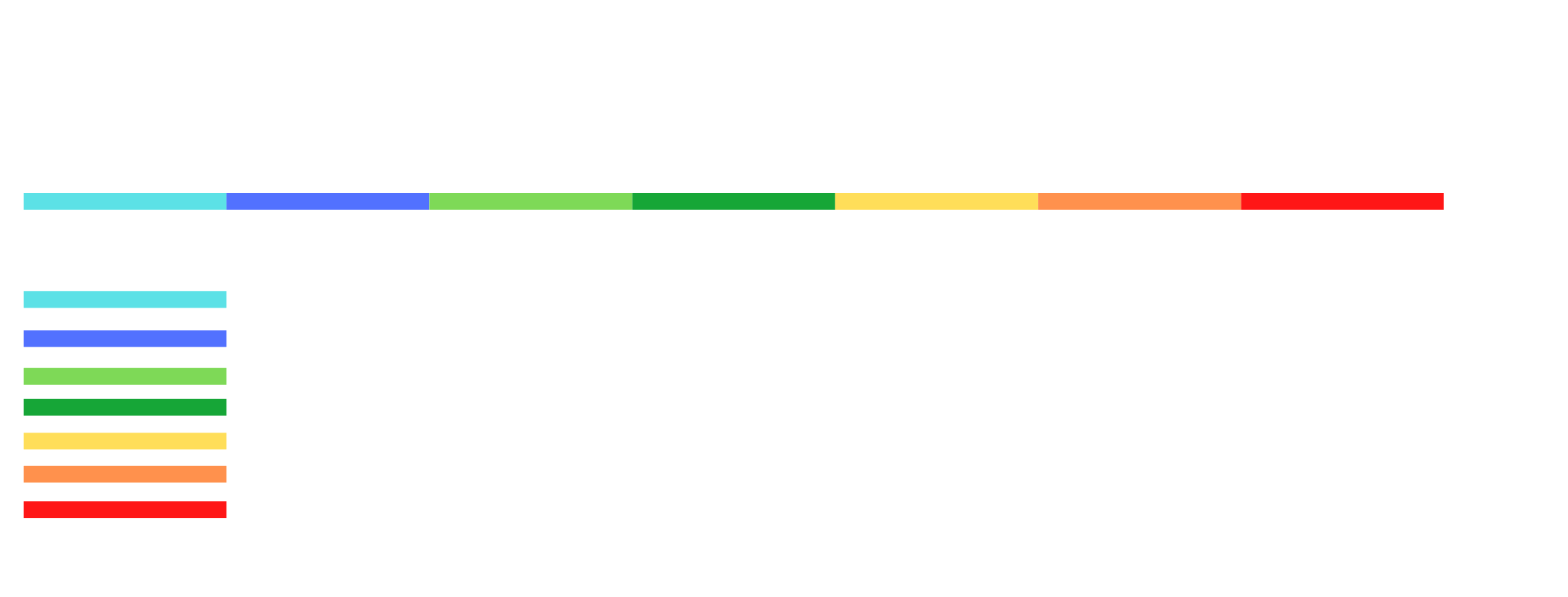 The state owns what it directs and controls
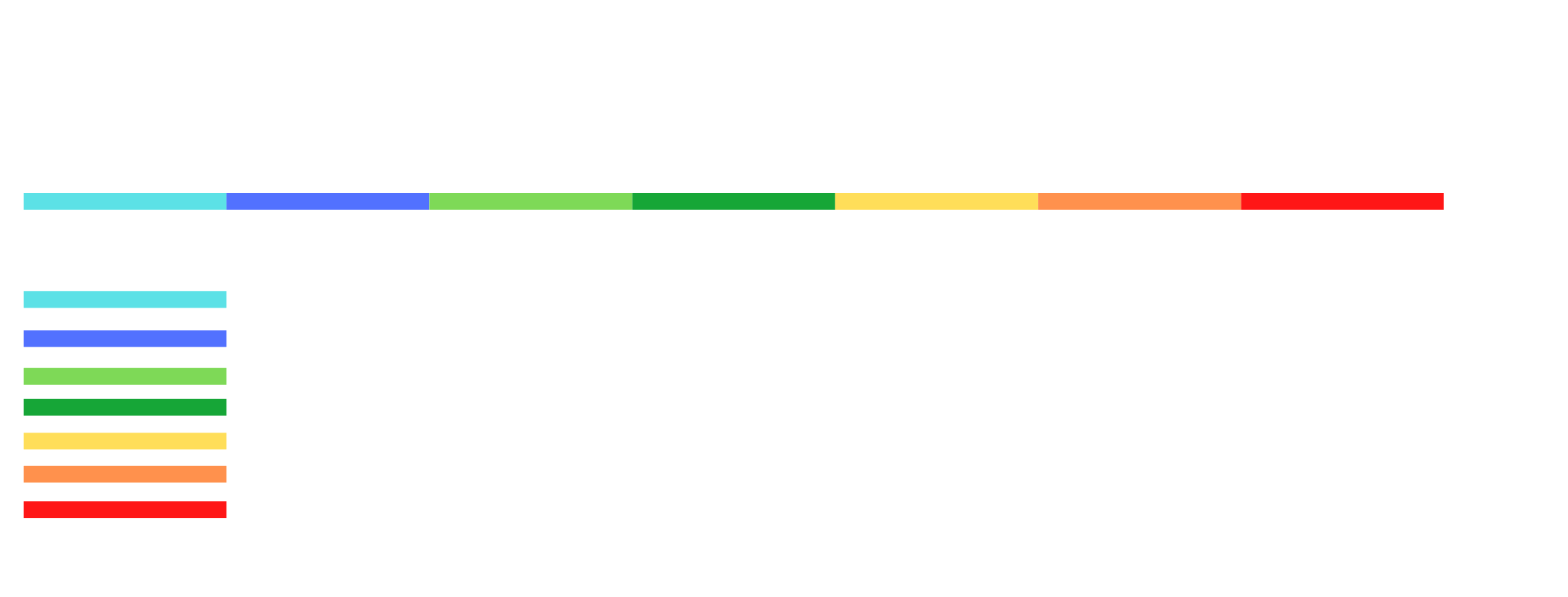 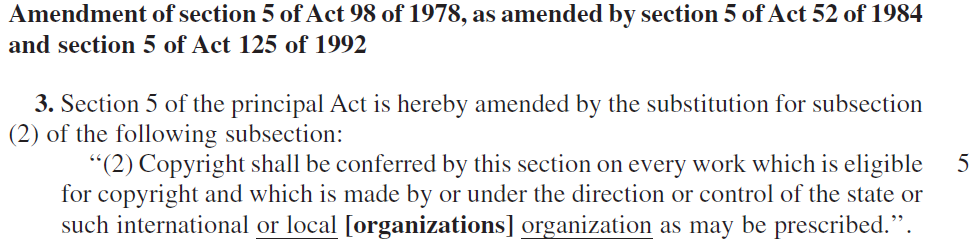 The state owns what it directs and controls
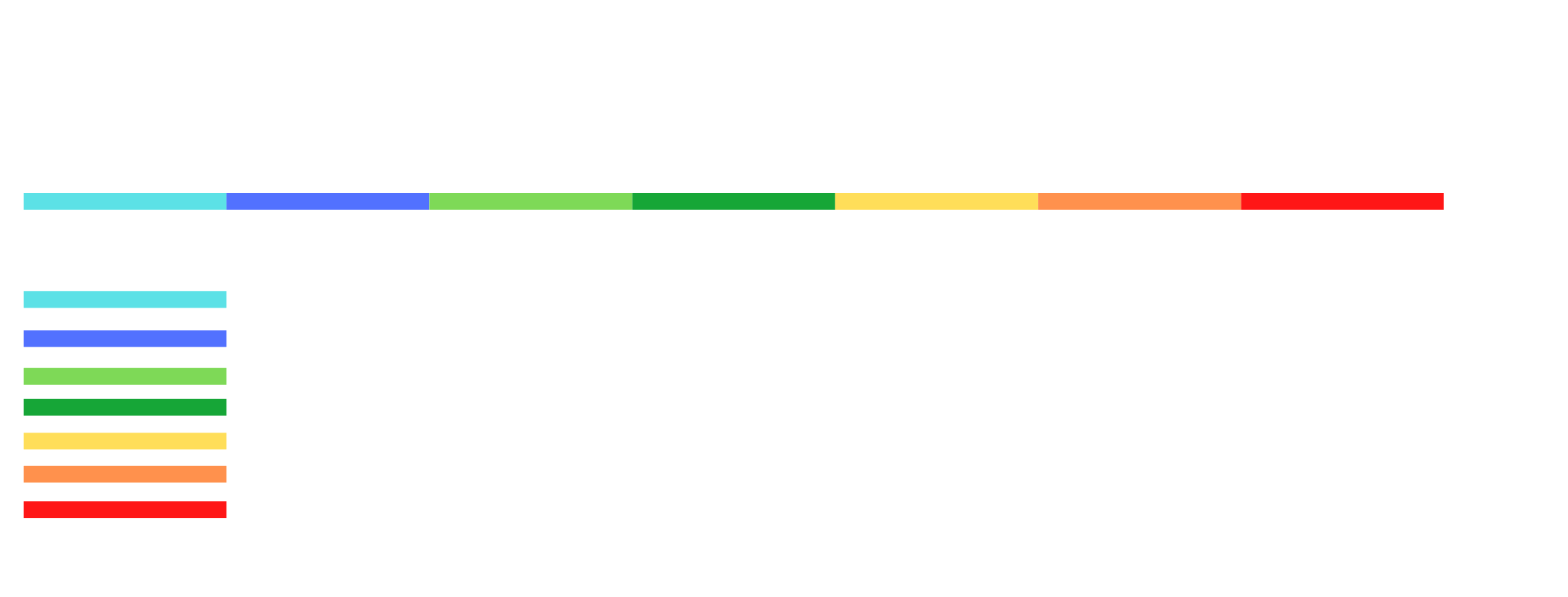 Reality/Consequences
Claims /Intentions
The Minister will decide on contract terms and rates
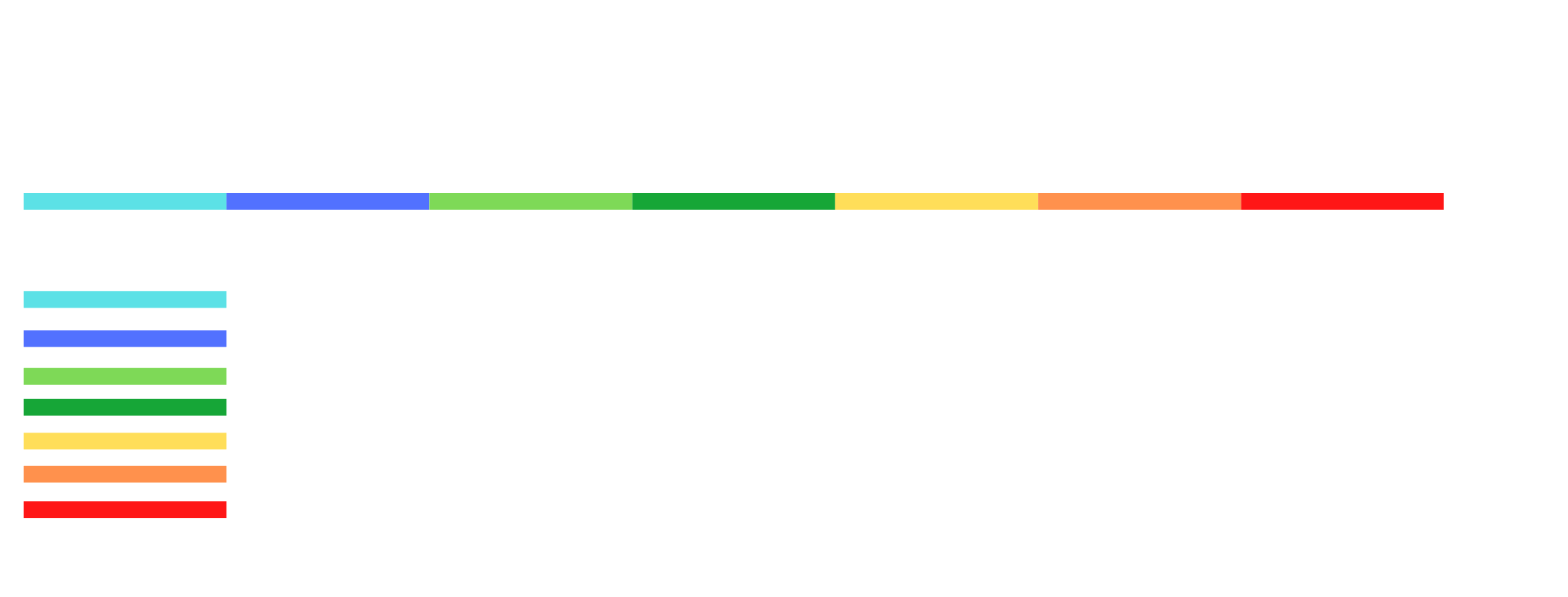 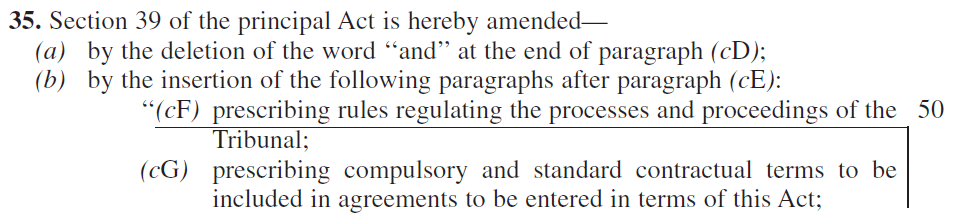 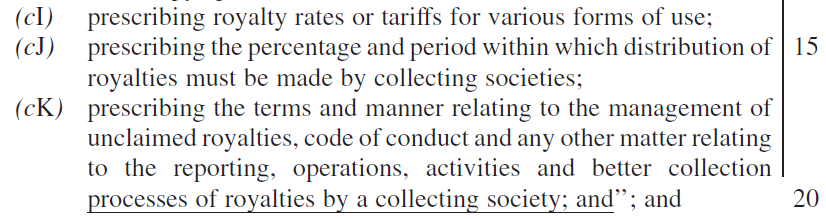 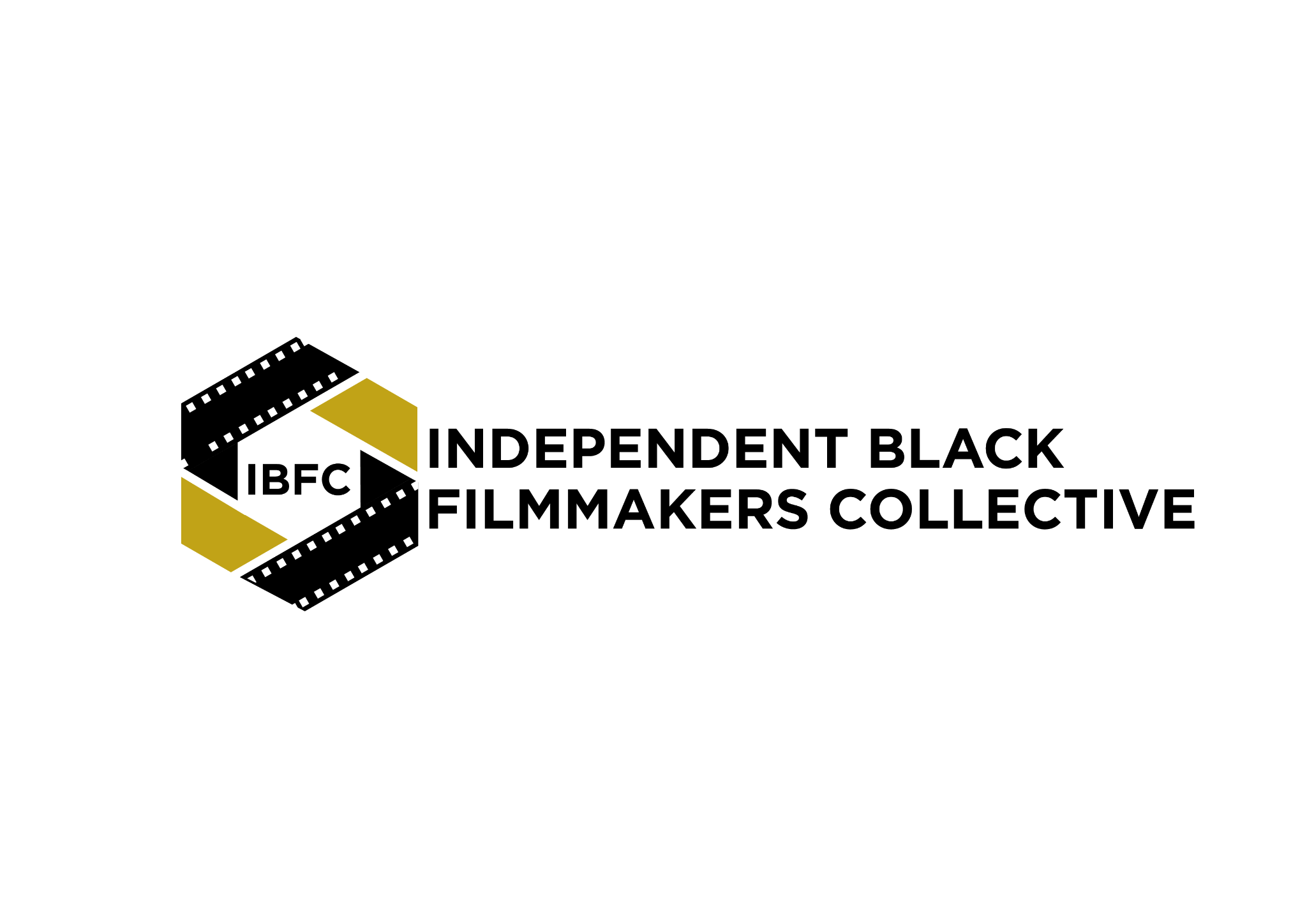 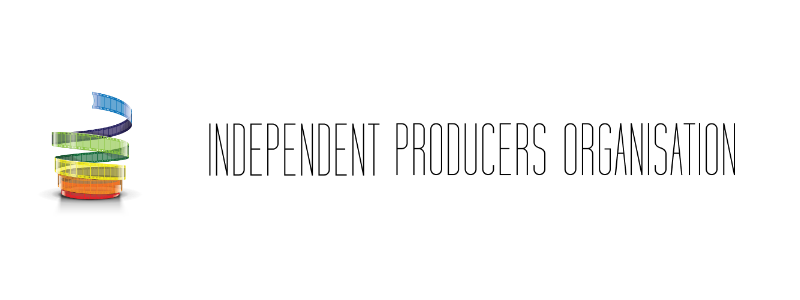 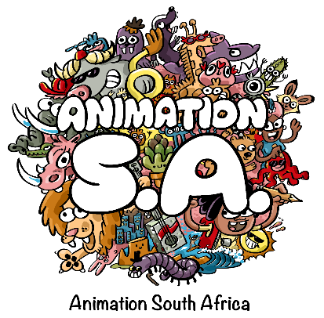 The Minister will decide on contract terms and rates
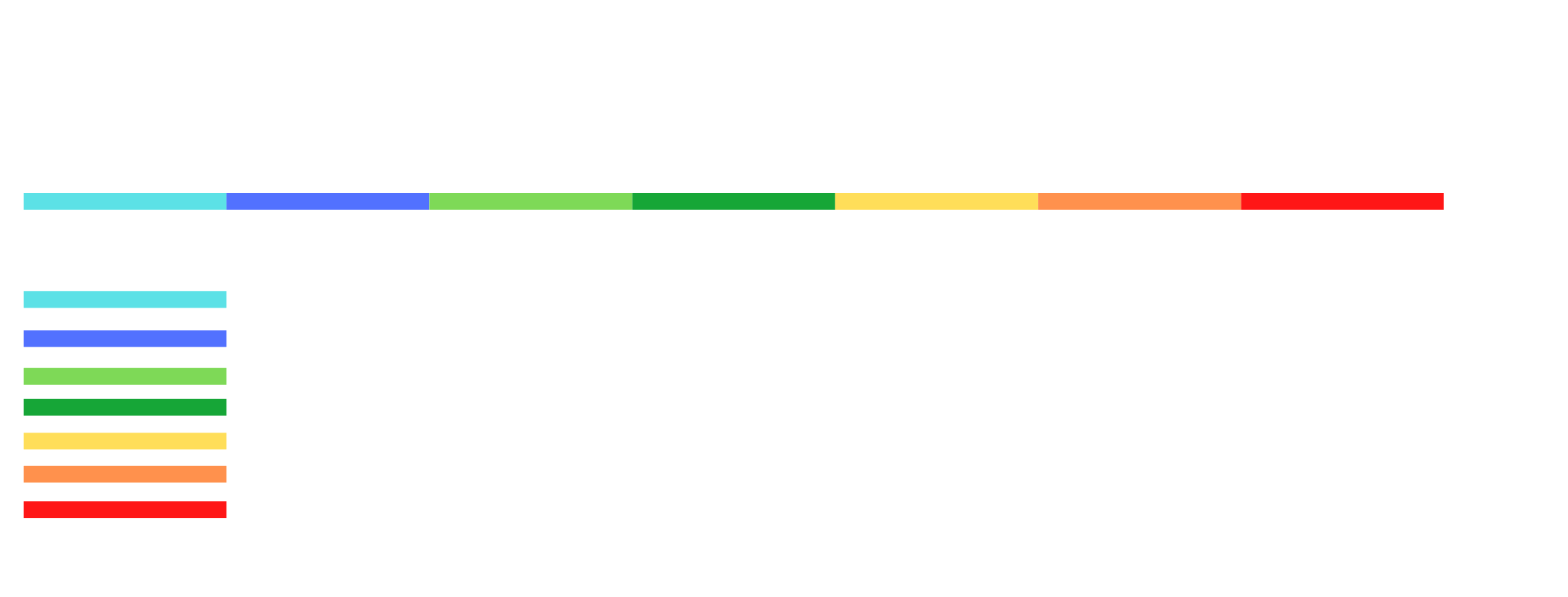 Reality/Consequences
Claims /Intentions
The Minister will decide on contract terms and rates
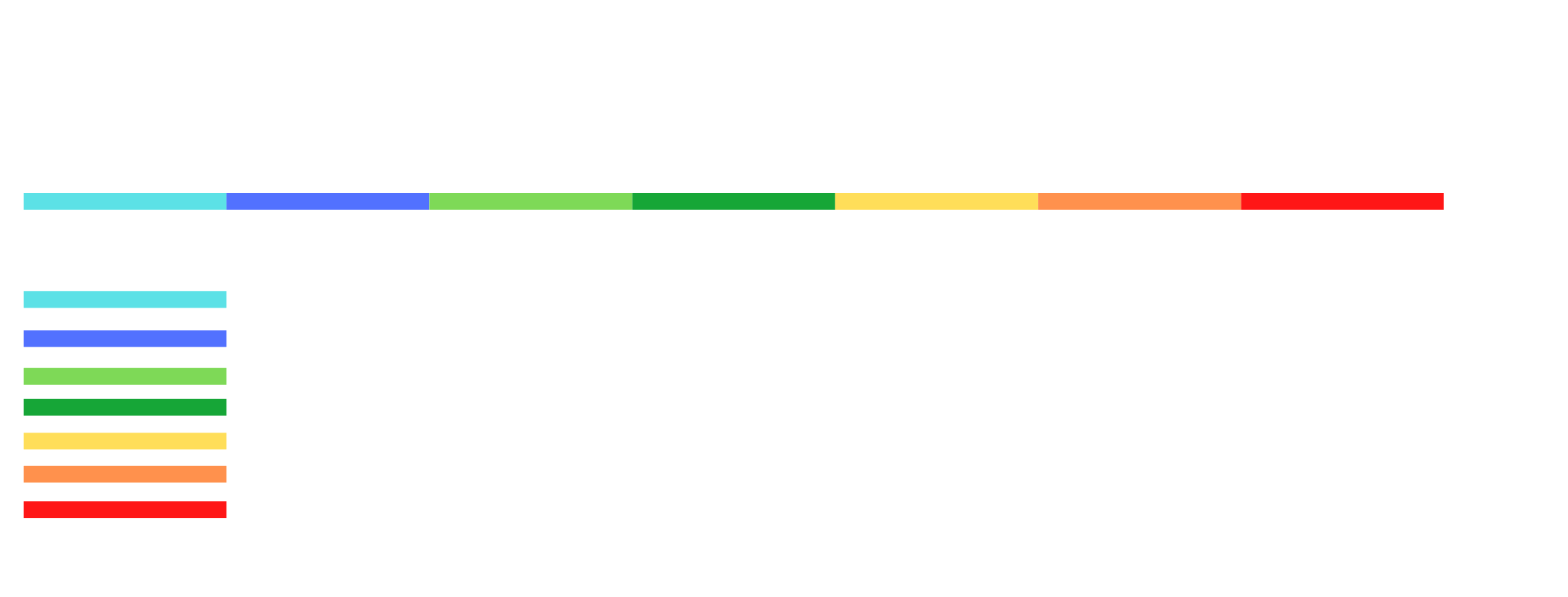 Reality/Consequences
Claims /Intentions
Our call
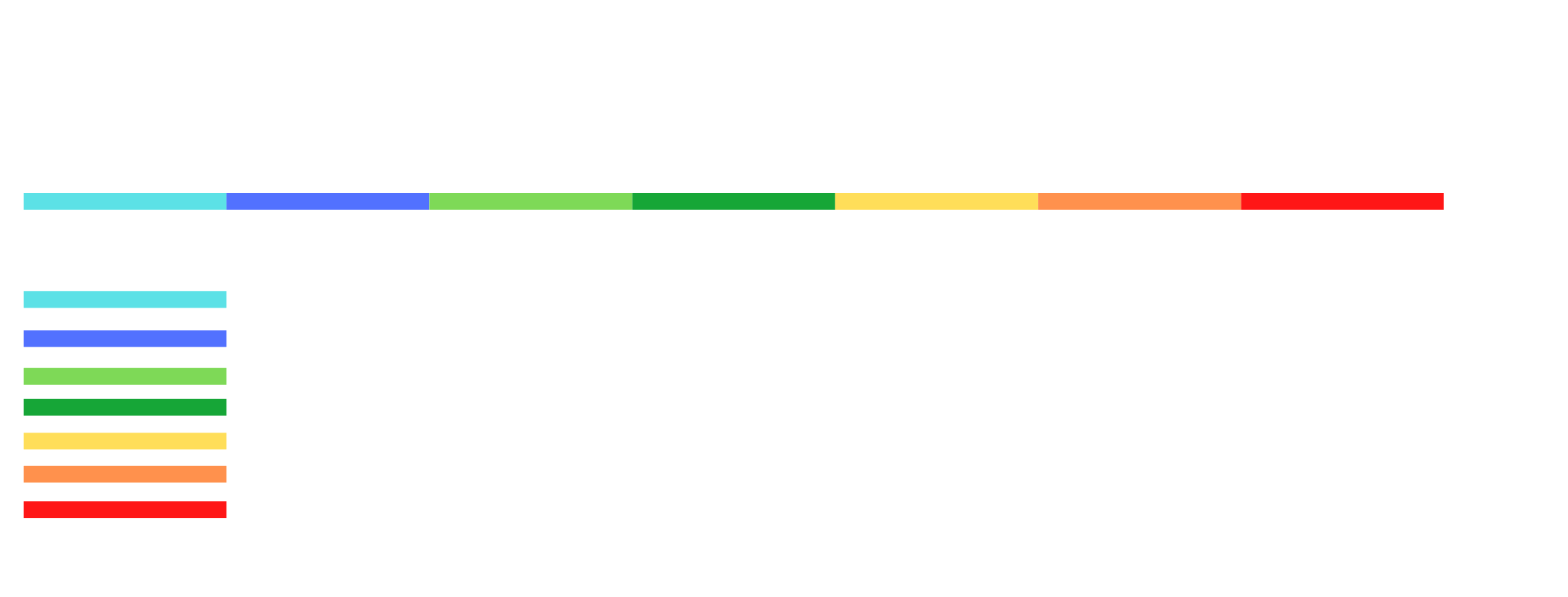 We, the IPO, the IBFC and Animation South Africa, join other industry organisations and sectors in unanimously calling for these Bills to be rejected.
They are fundamentally flawed, fraught with unintended consequences and open to a Constitutional Court challenge, and the immense economic harm they will bring to all in the Creative Industries cannot be addressed by way of some minor amendments.
They need to be redrafted following proper local and international research and real consultation with industry bodies.
The redraft needs to be subjected to a comprehensive Social and Economic Impact Assessment Study, which must be published to enable the legislators and interested and affected parties to engage with and respond to it. 
Only thereafter should the redrafted version be Government Gazetted for public comment and next steps of the policymaking process.
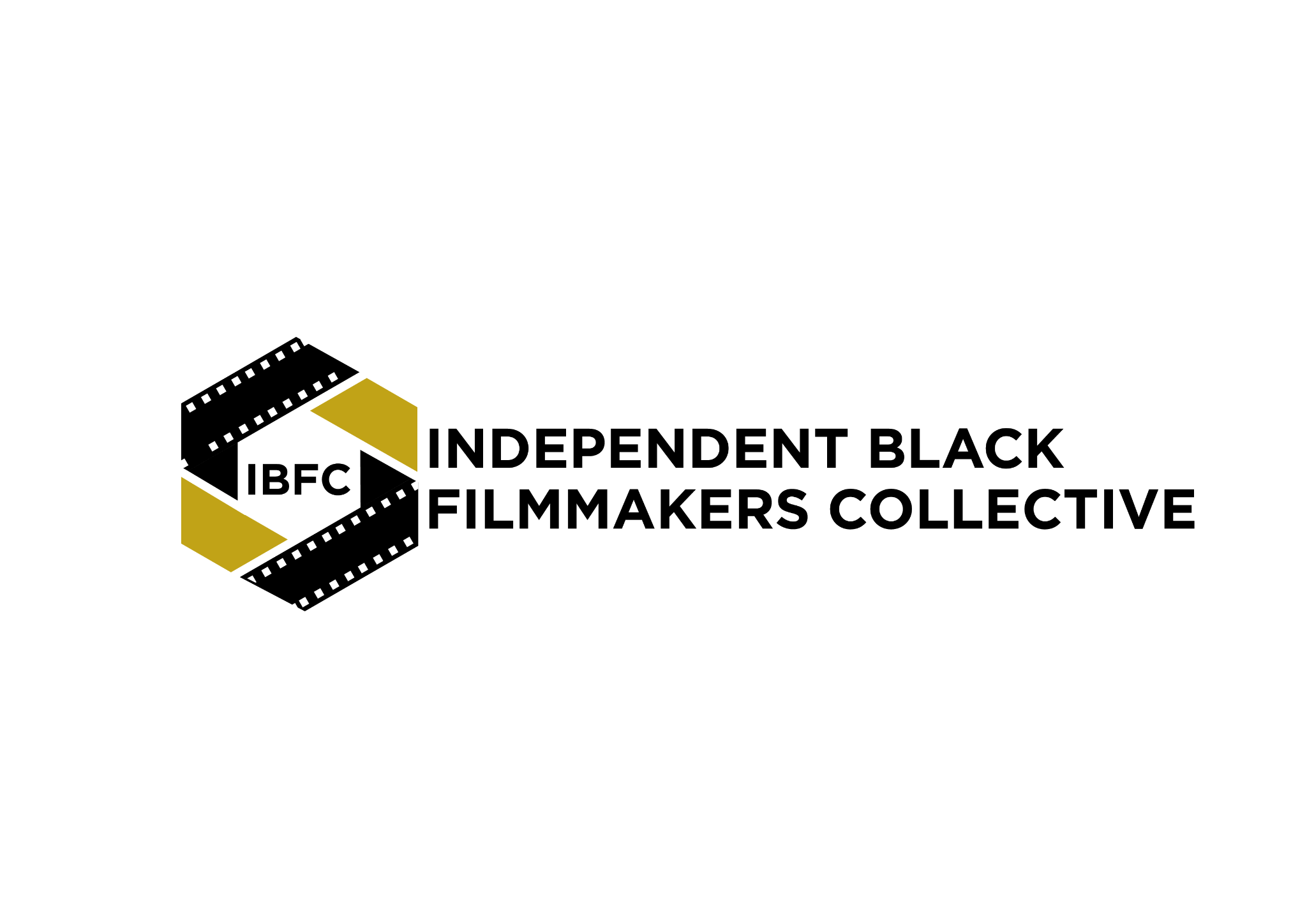 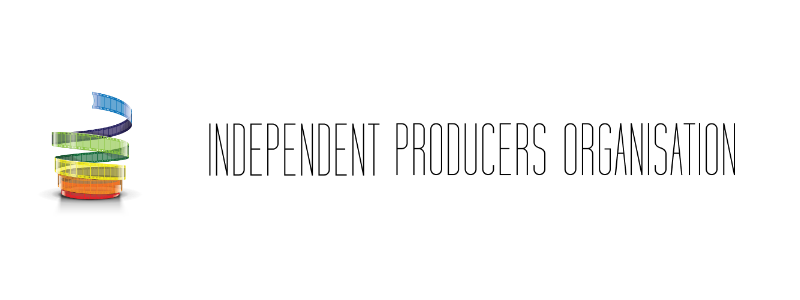 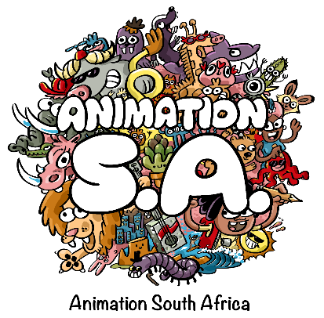 The AV Sector thanks you for this opportunity to present our case
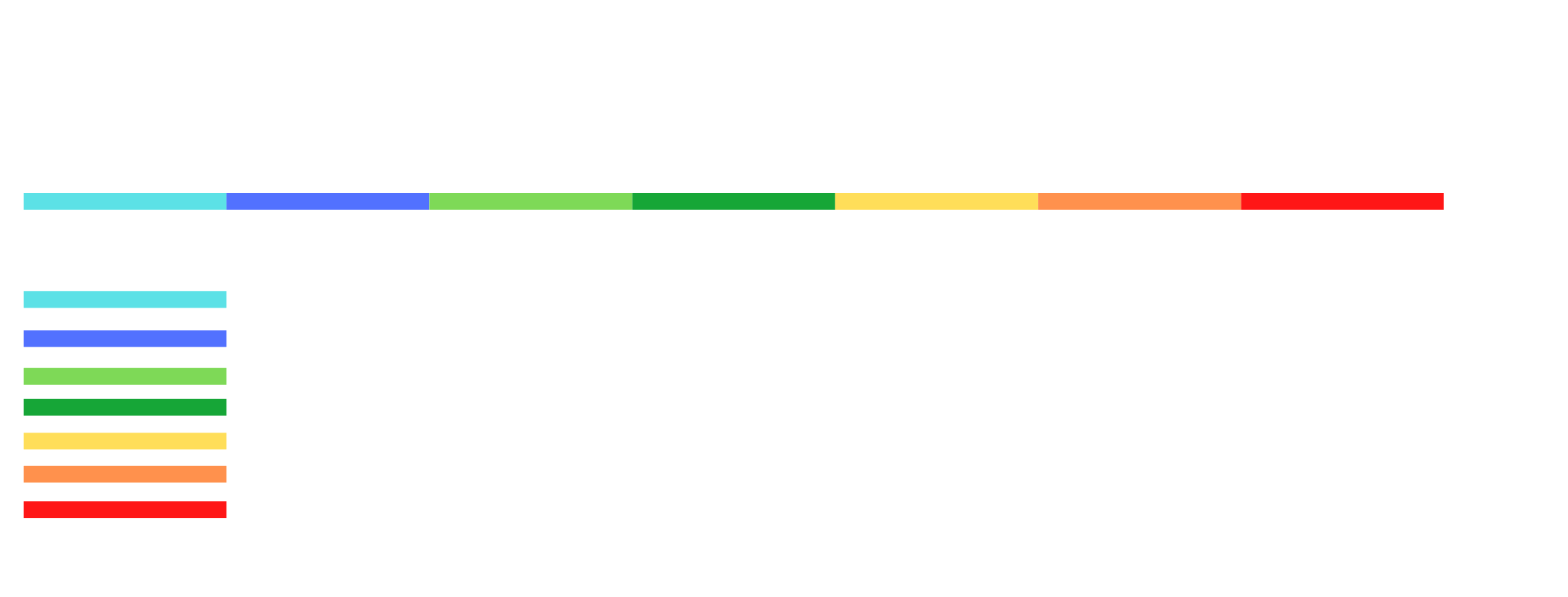 Please note, the following local and international organisations and companies have material concerns about the bills and their impact on the AV sector and its downstream beneficiaries and believe they are not fit for purpose. And as such, the Bills should not be approved in their current form.
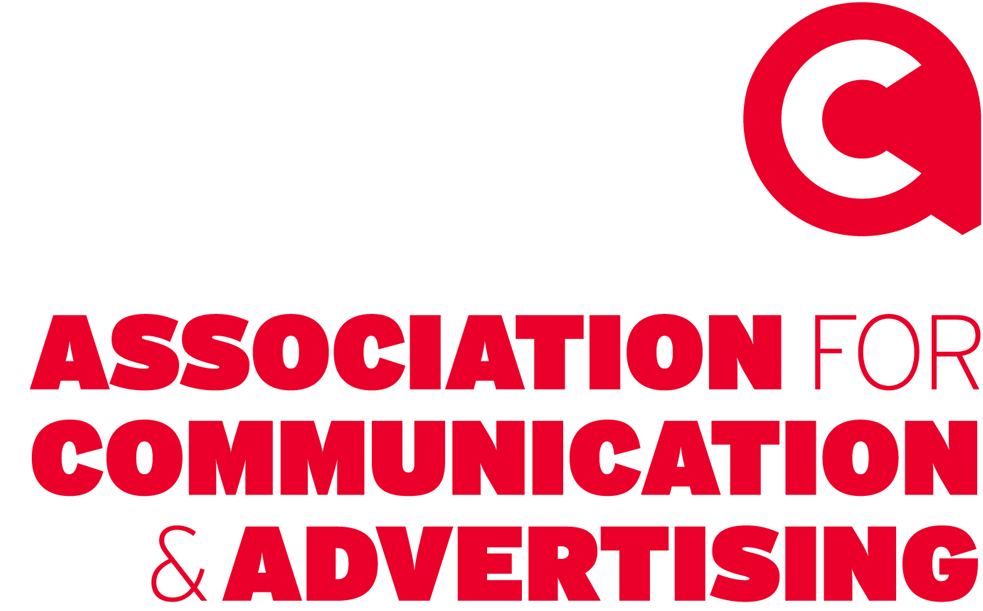 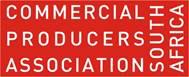 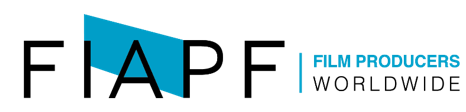 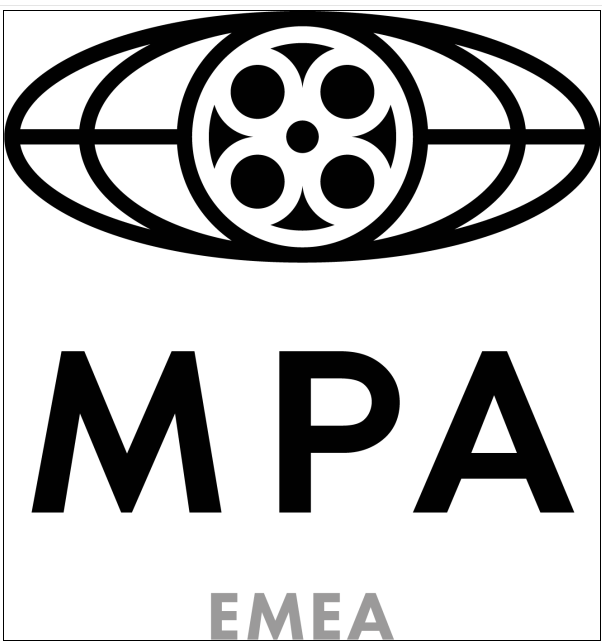 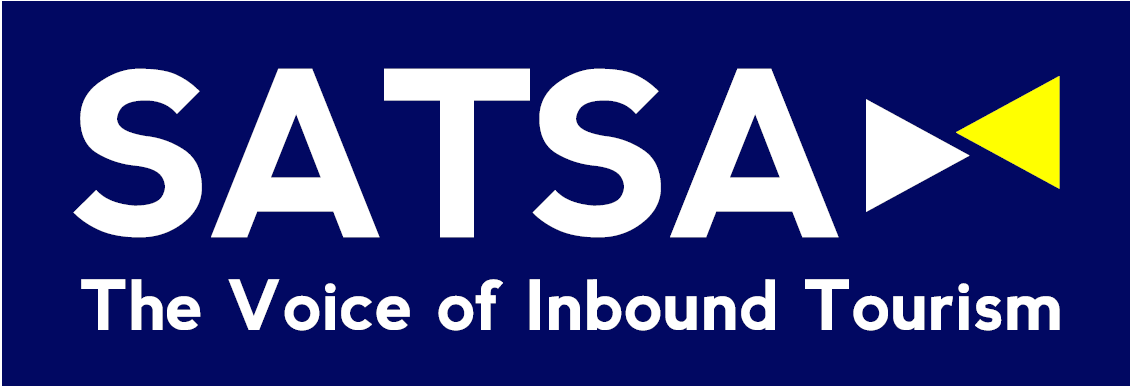 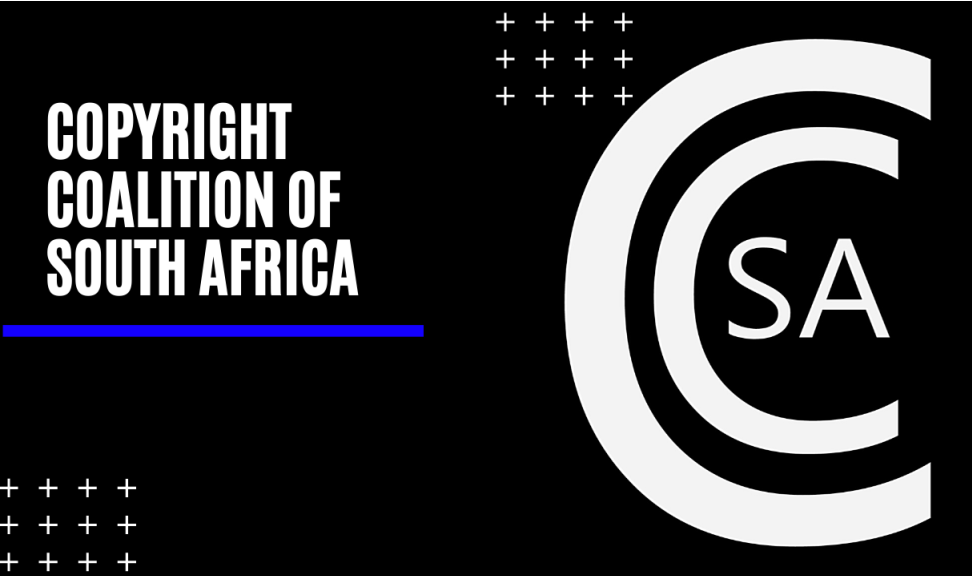 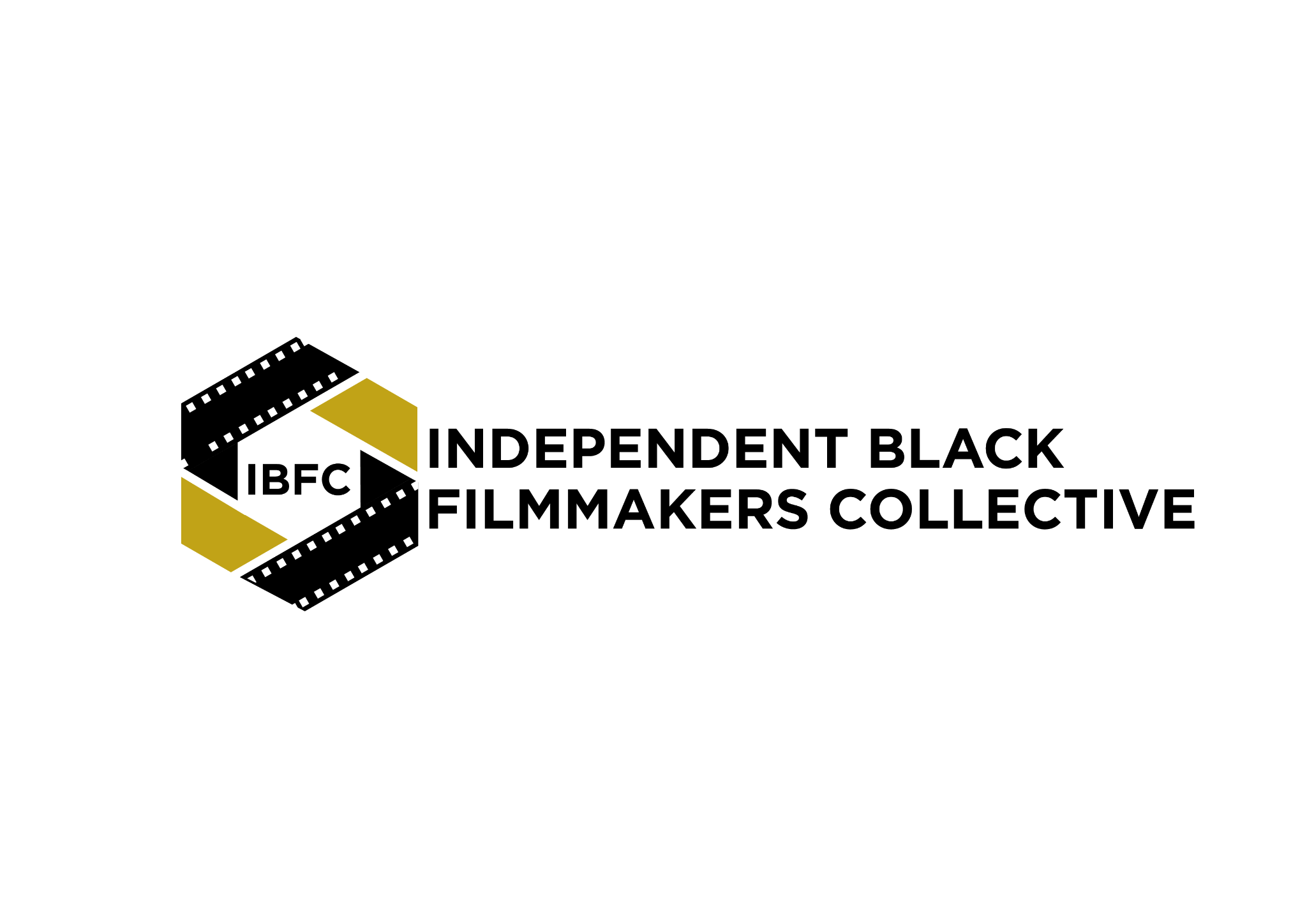 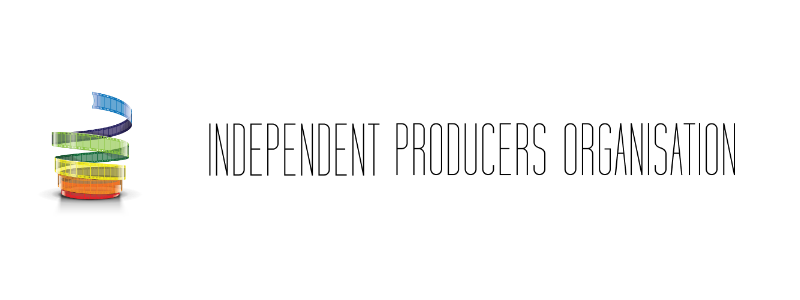 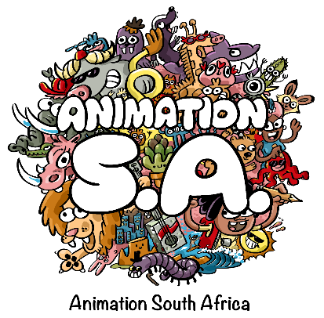 The AV Sector thanks you for this opportunity to present our case
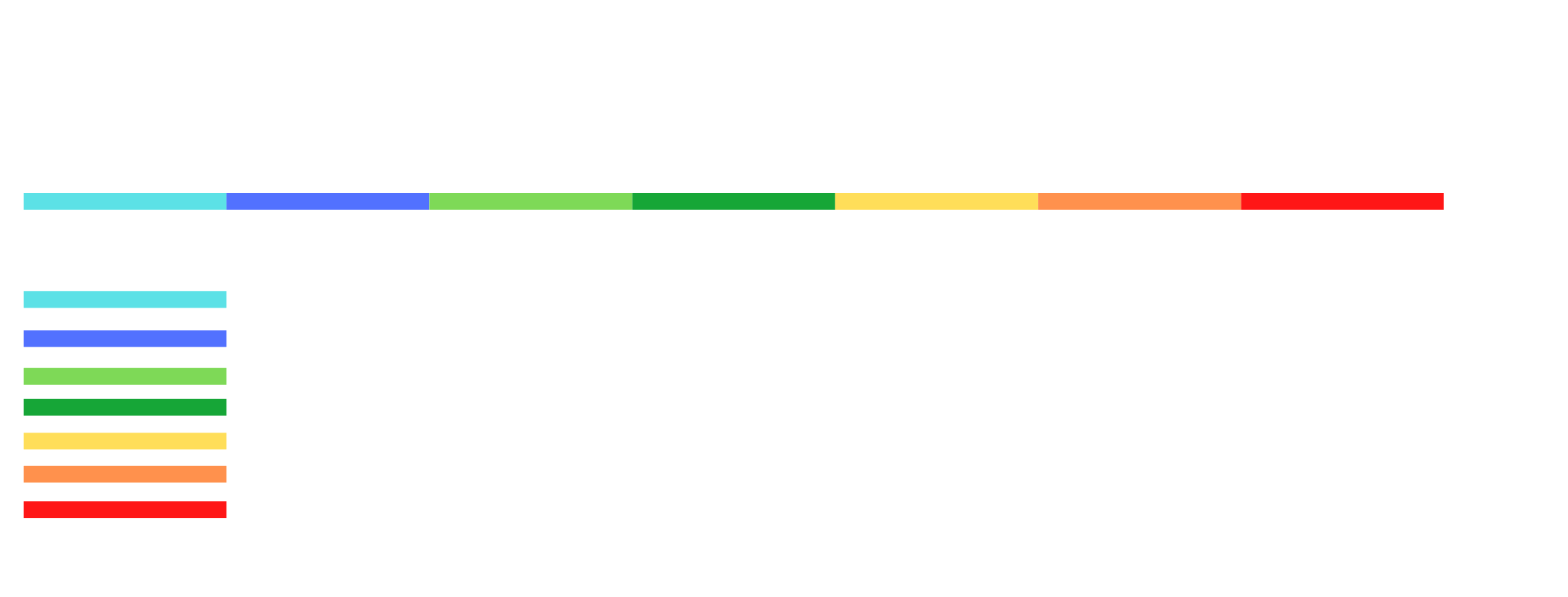 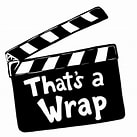 THANK YOU
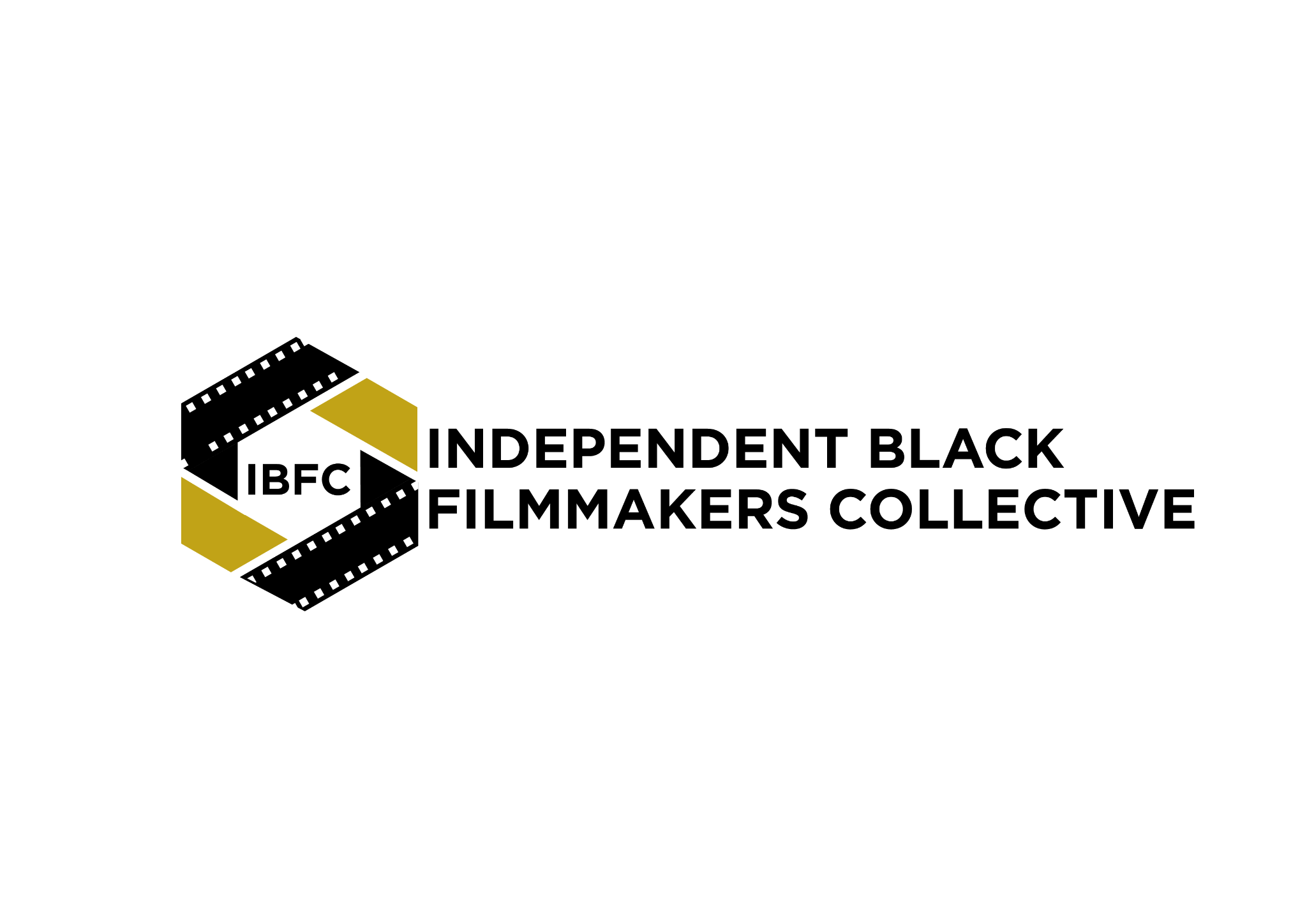 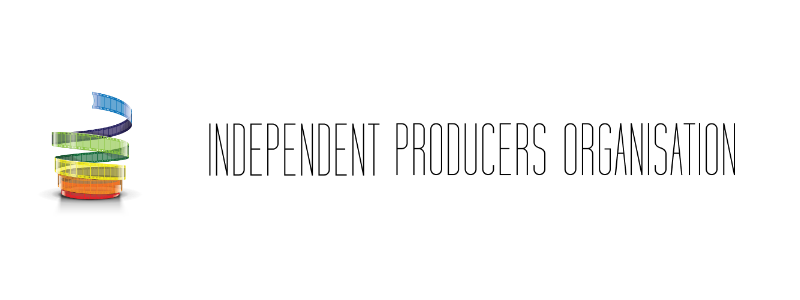 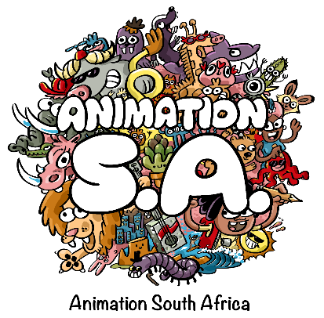